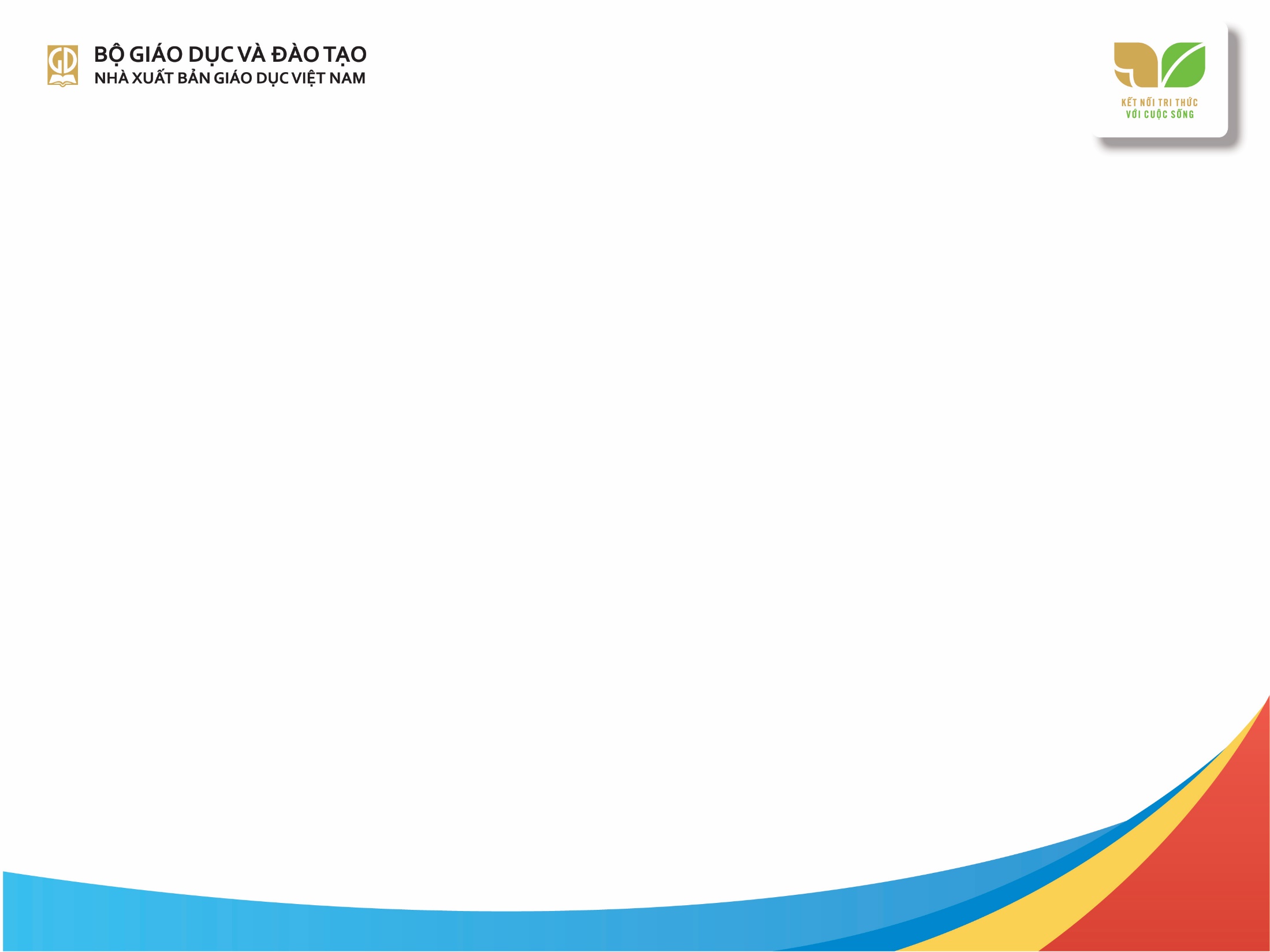 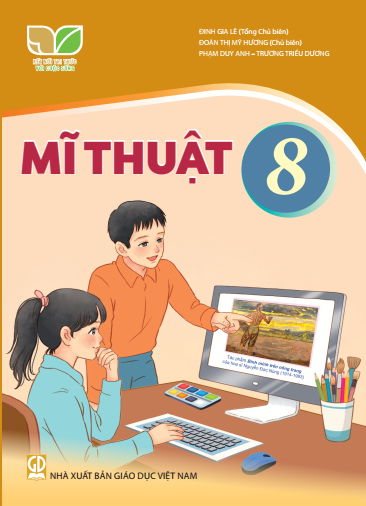 KẾ HOẠCH BÀI DẠY 
MÔN: MĨ THUẬT 
LỚP: 8

Trường: 
Tổ:
Họ và tên giáo viên:
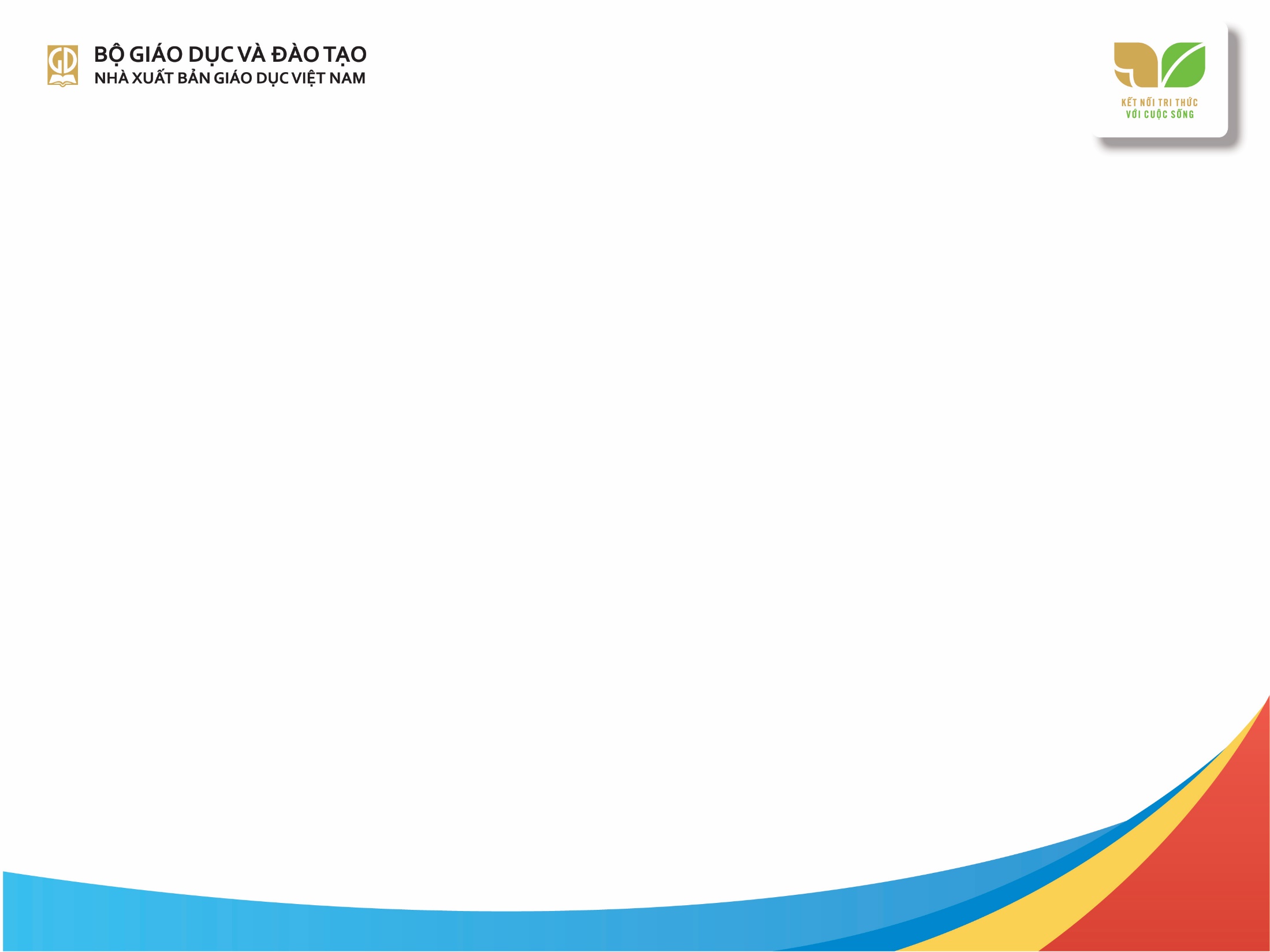 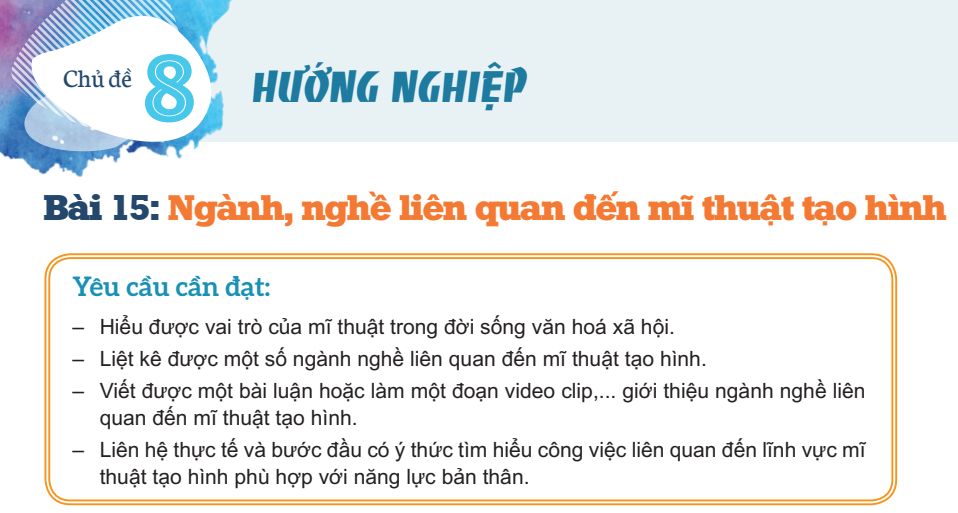 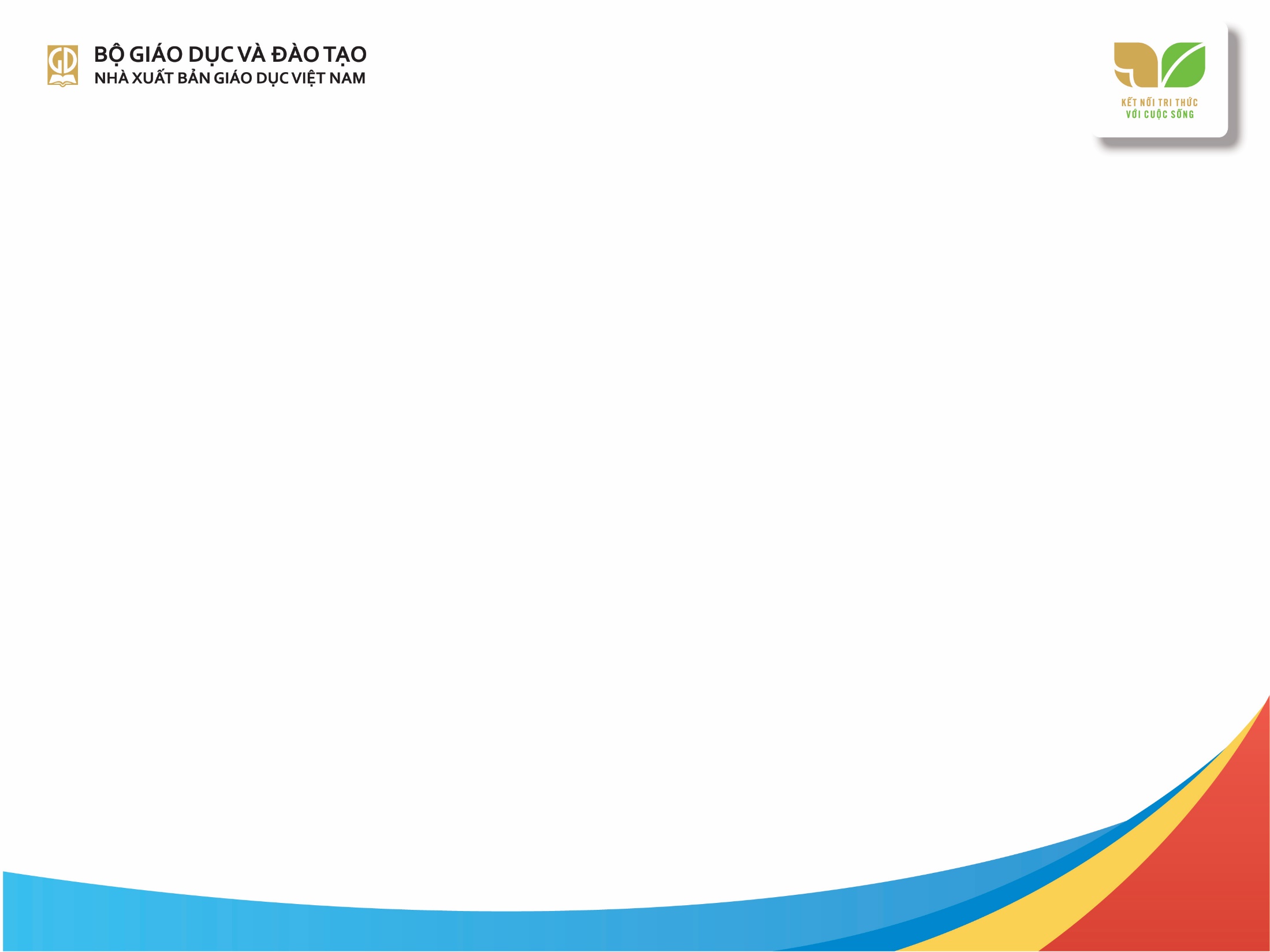 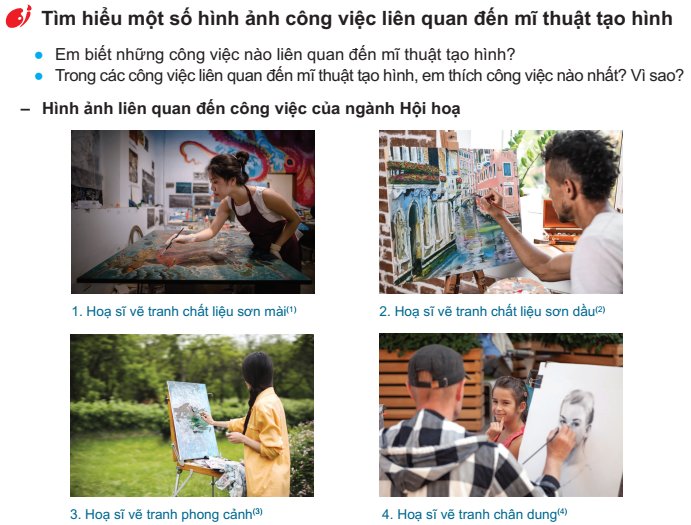 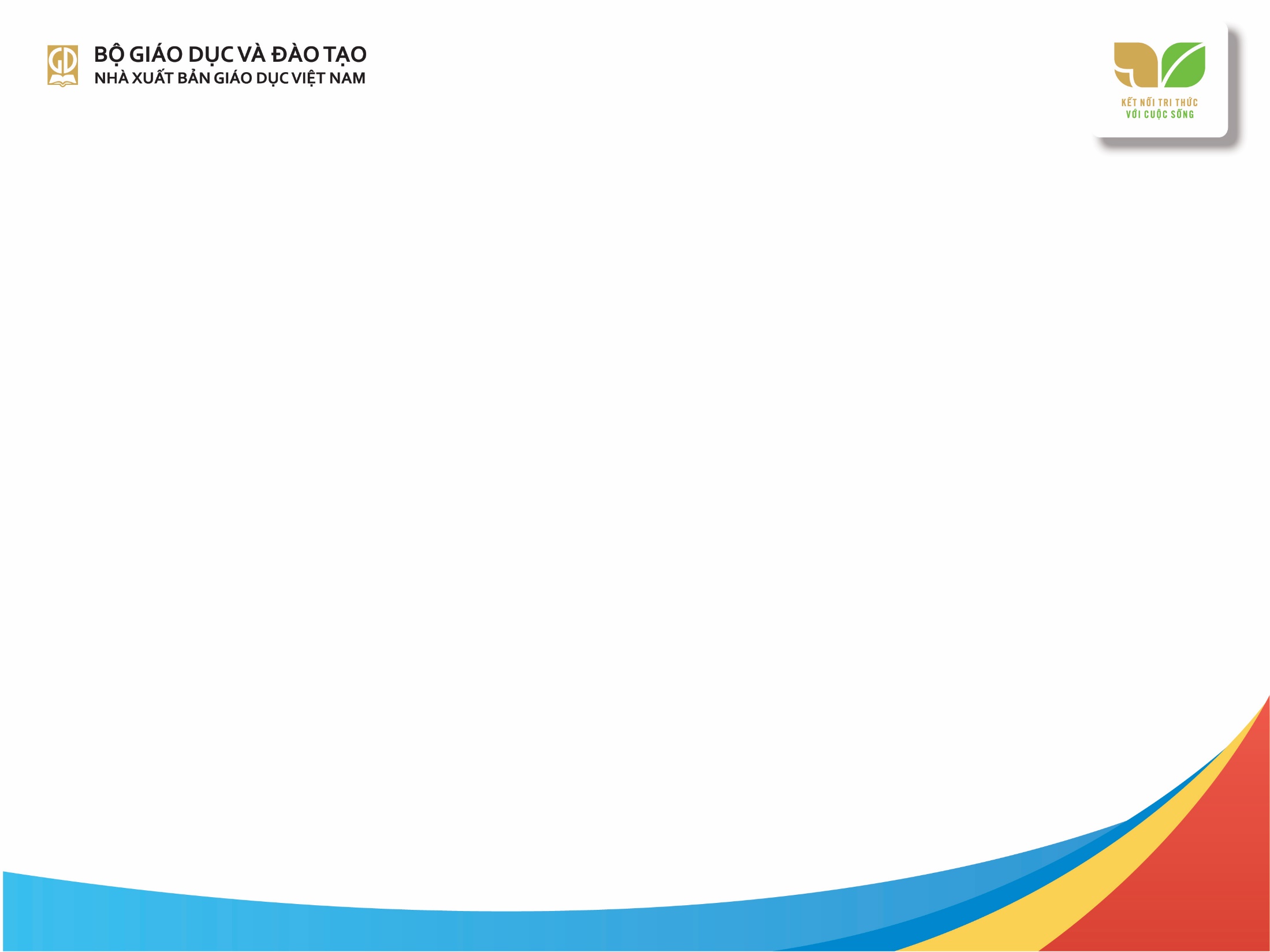 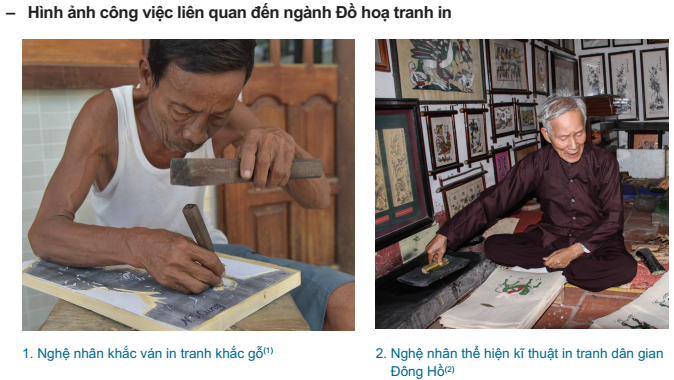 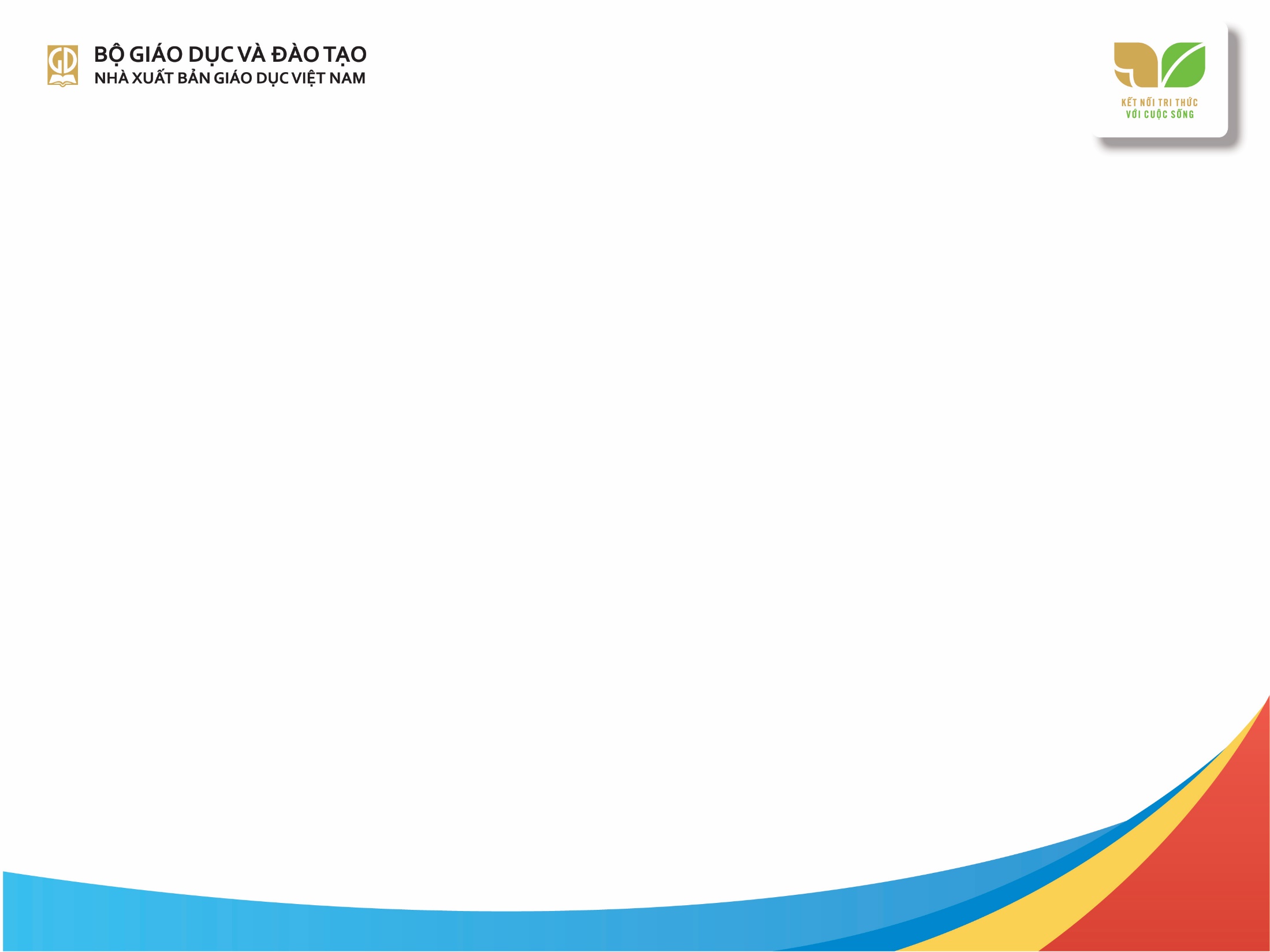 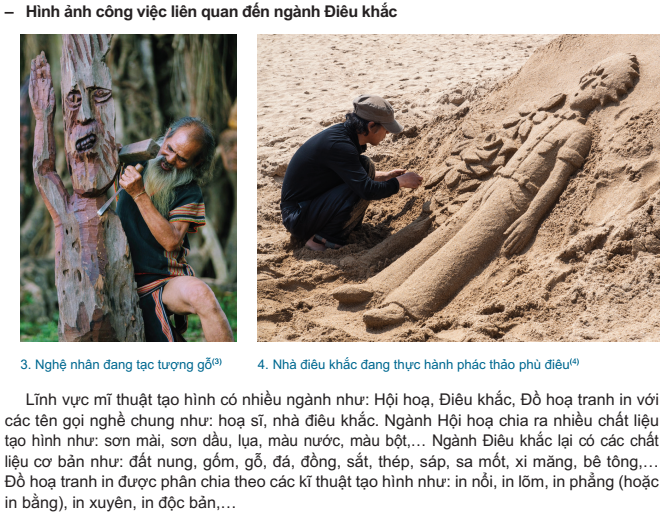 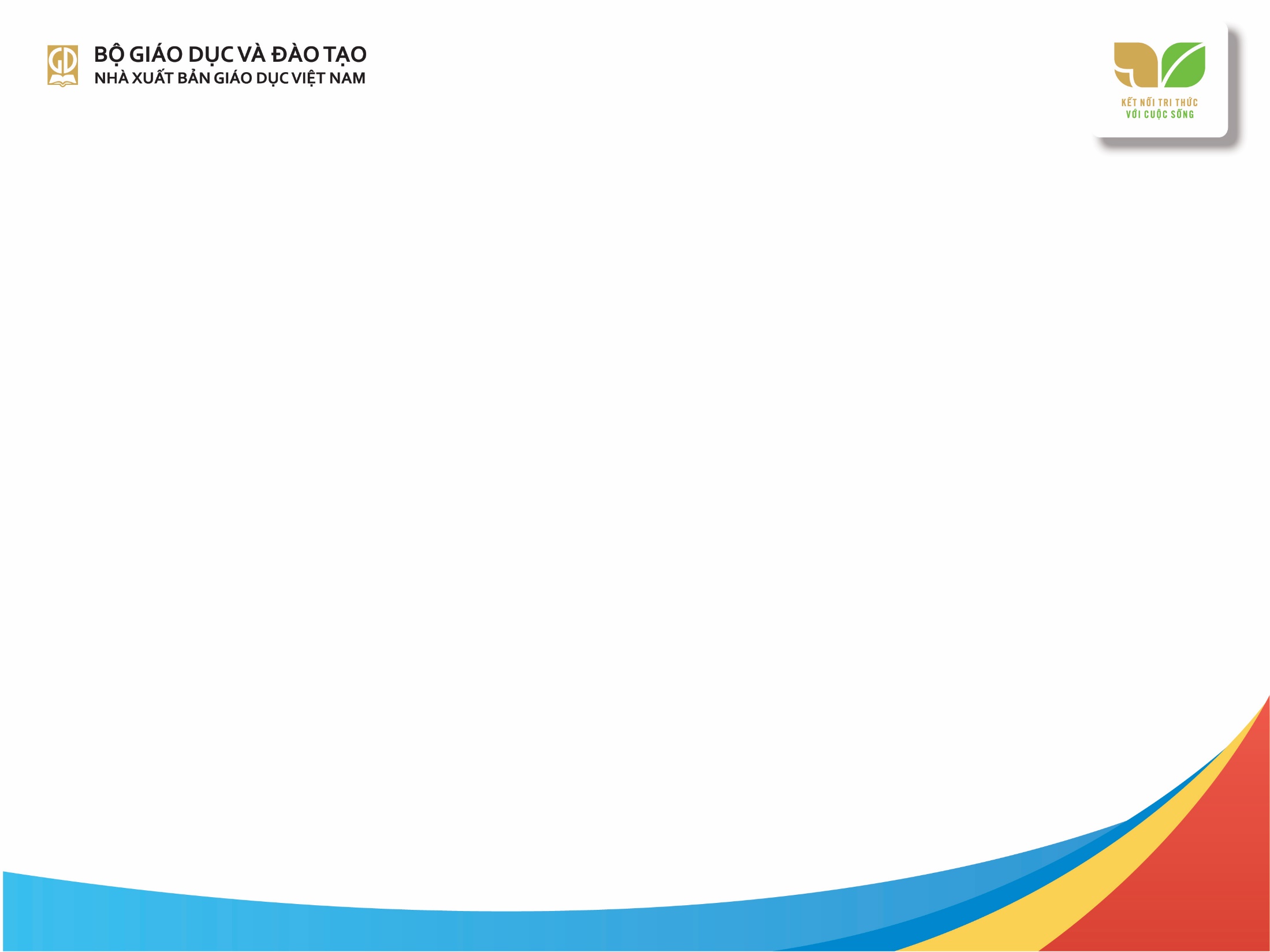 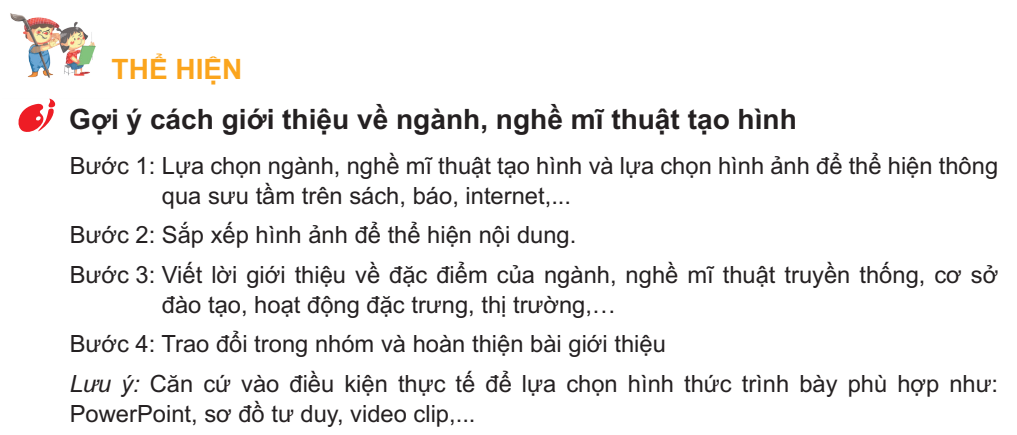 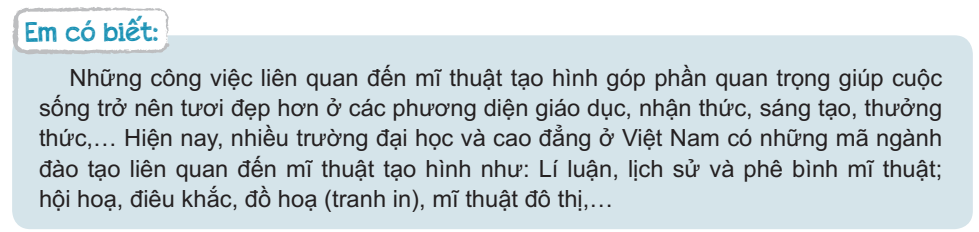 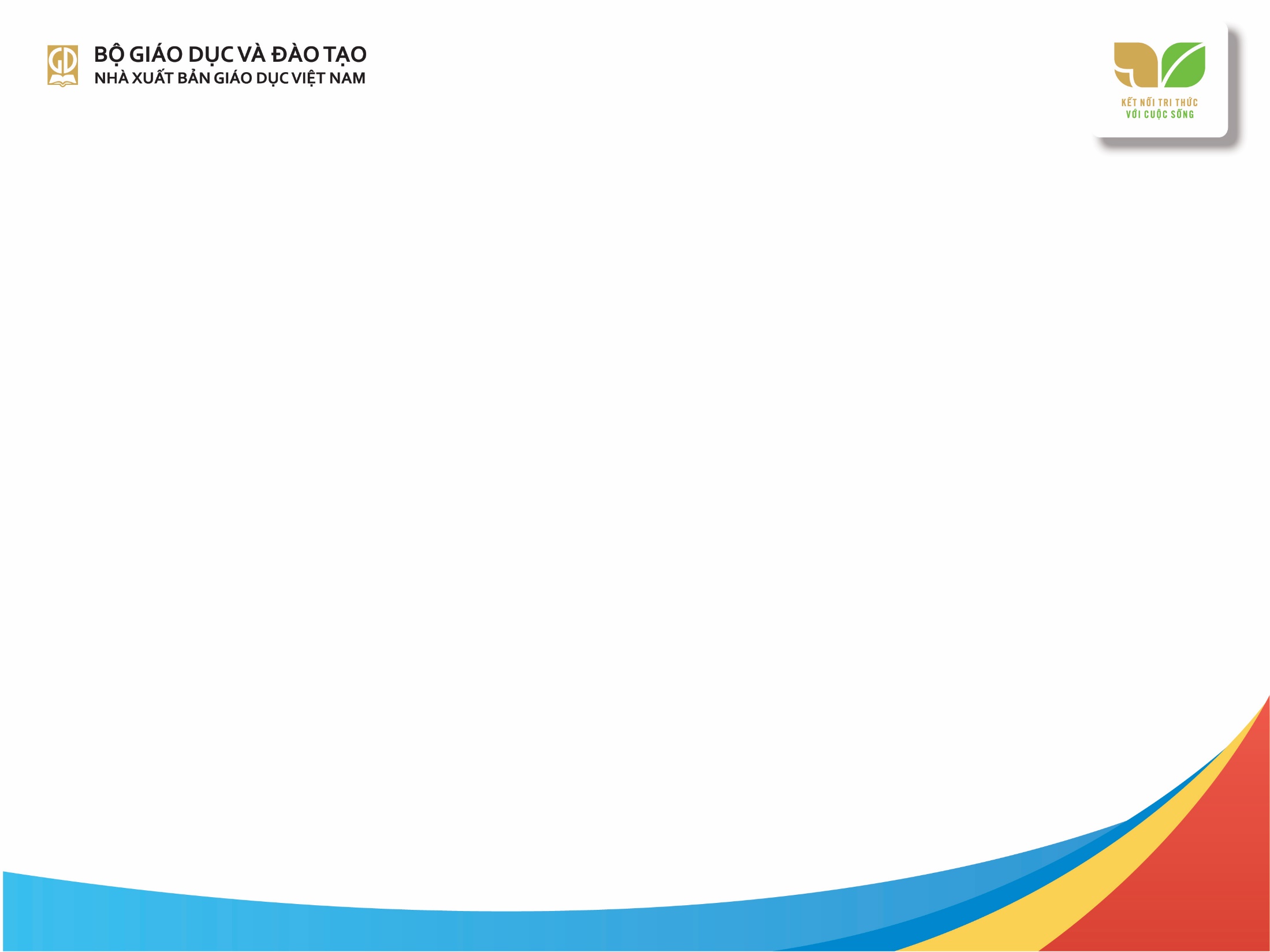 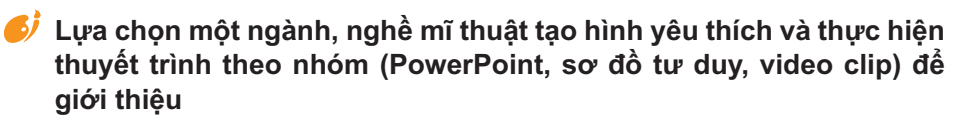 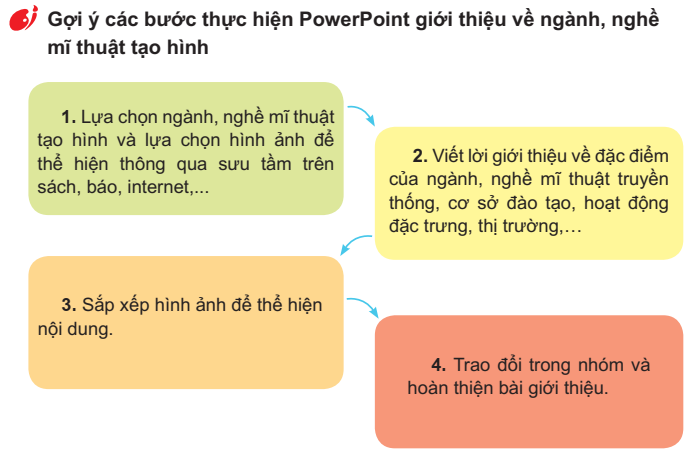 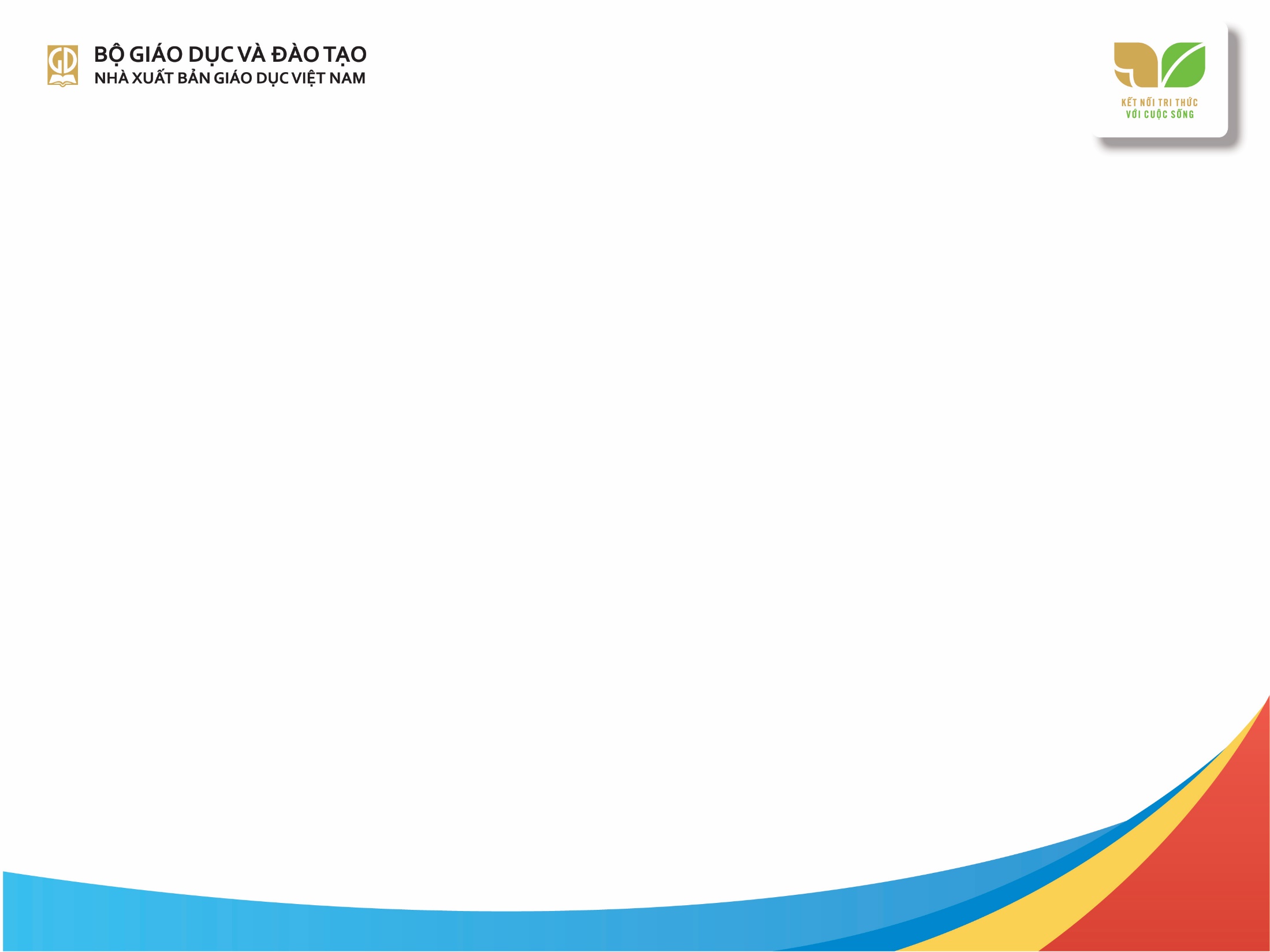 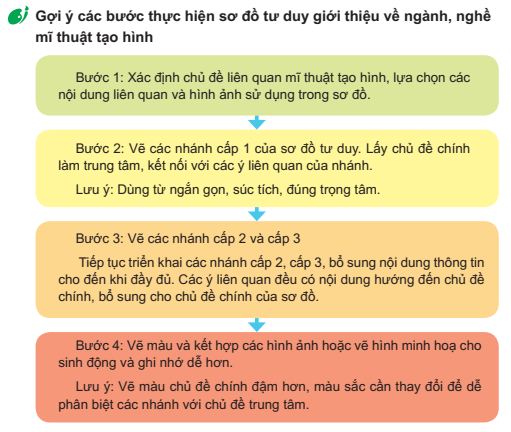 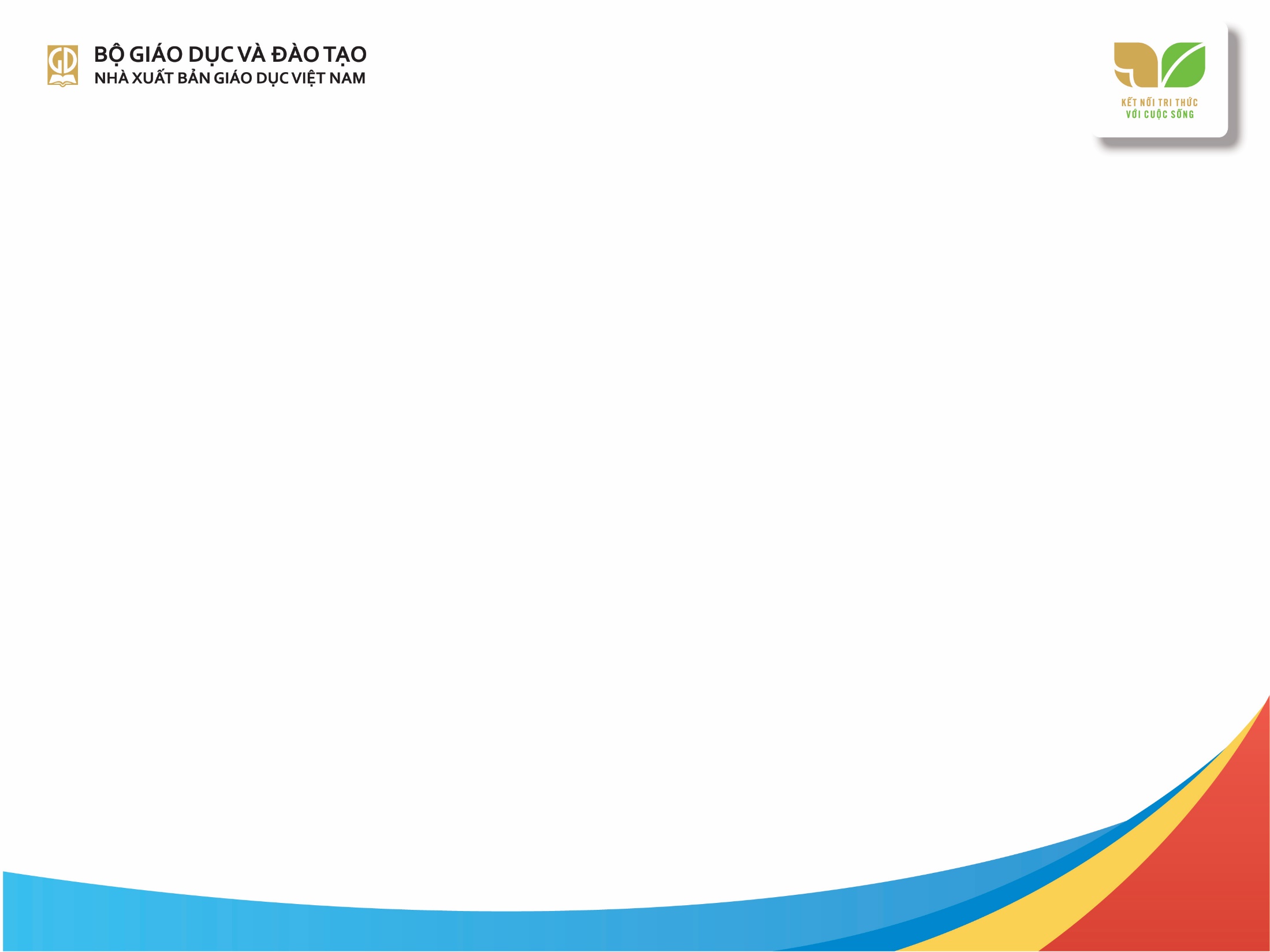 Phần tham khảo
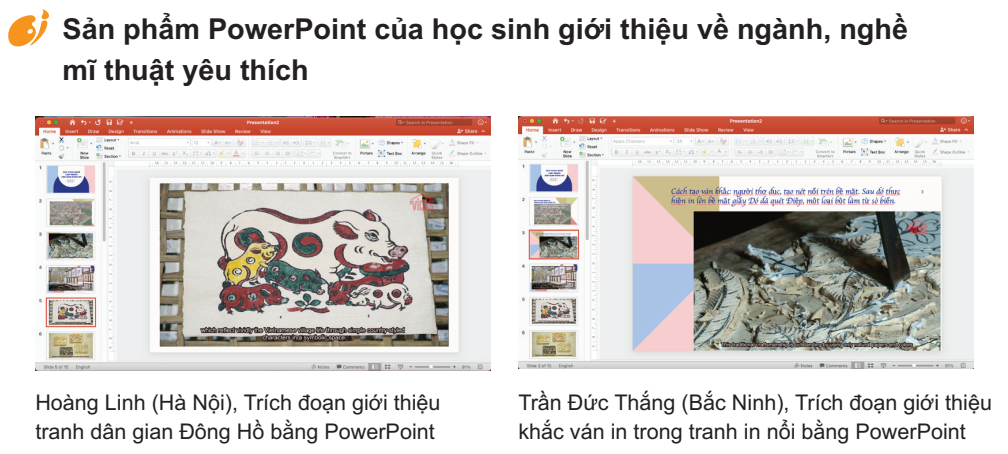 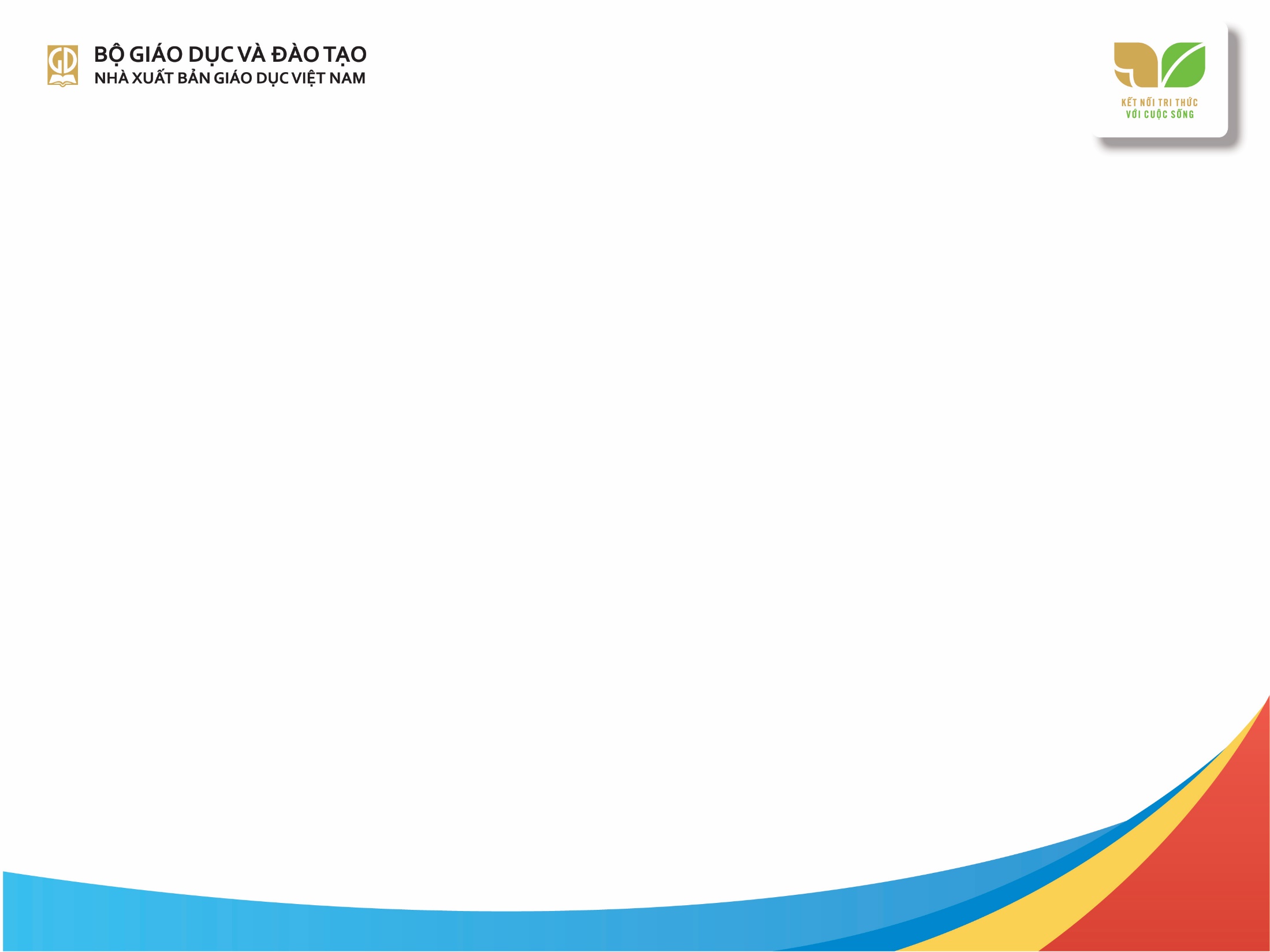 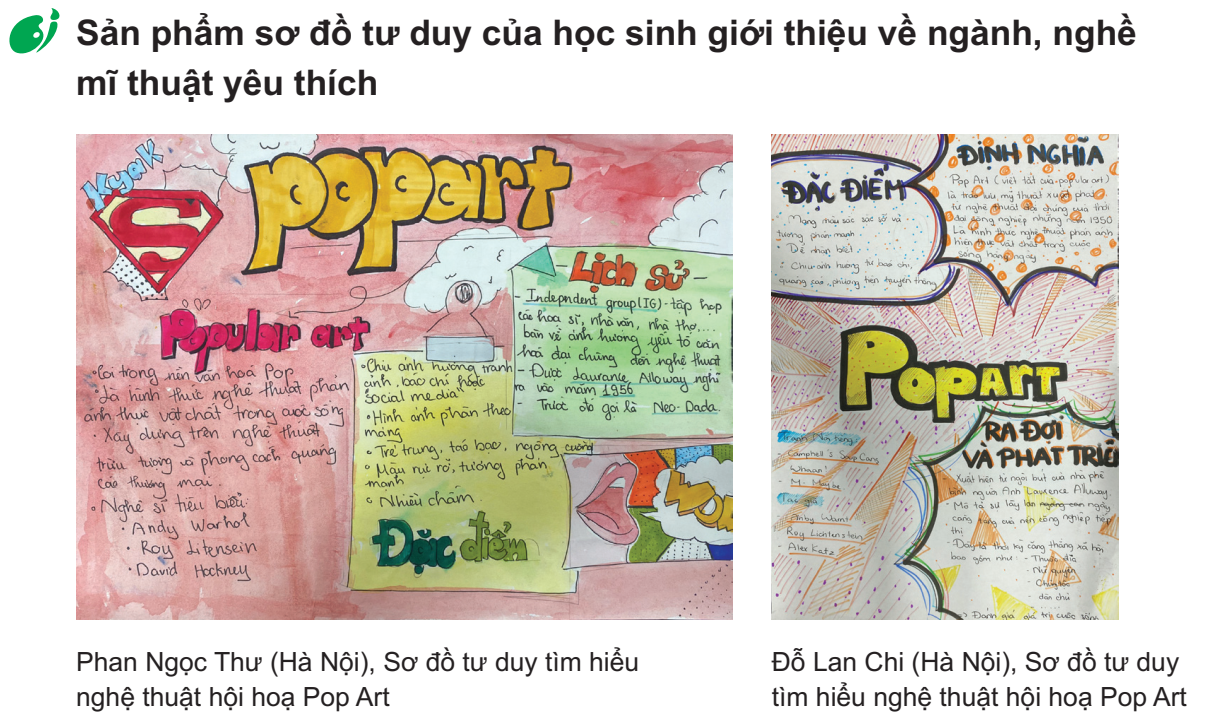 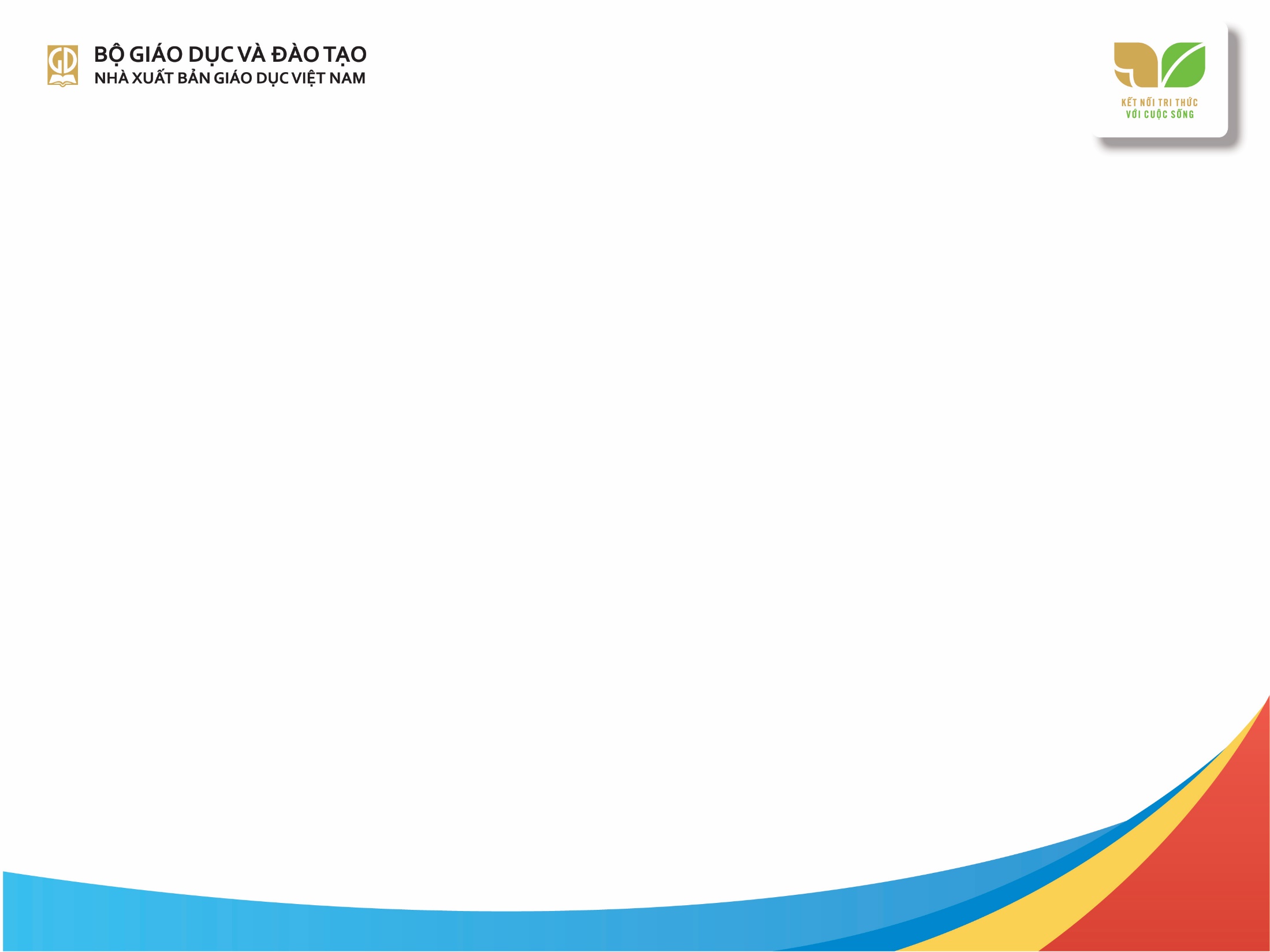 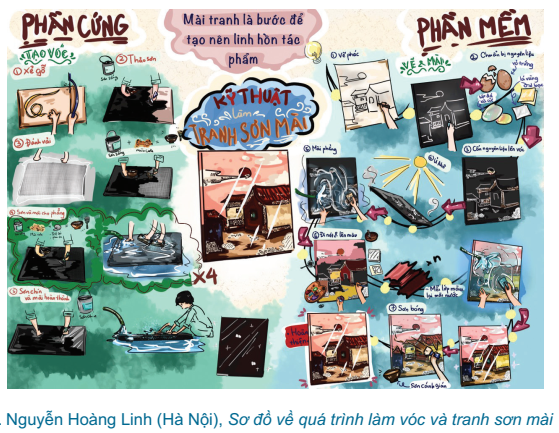 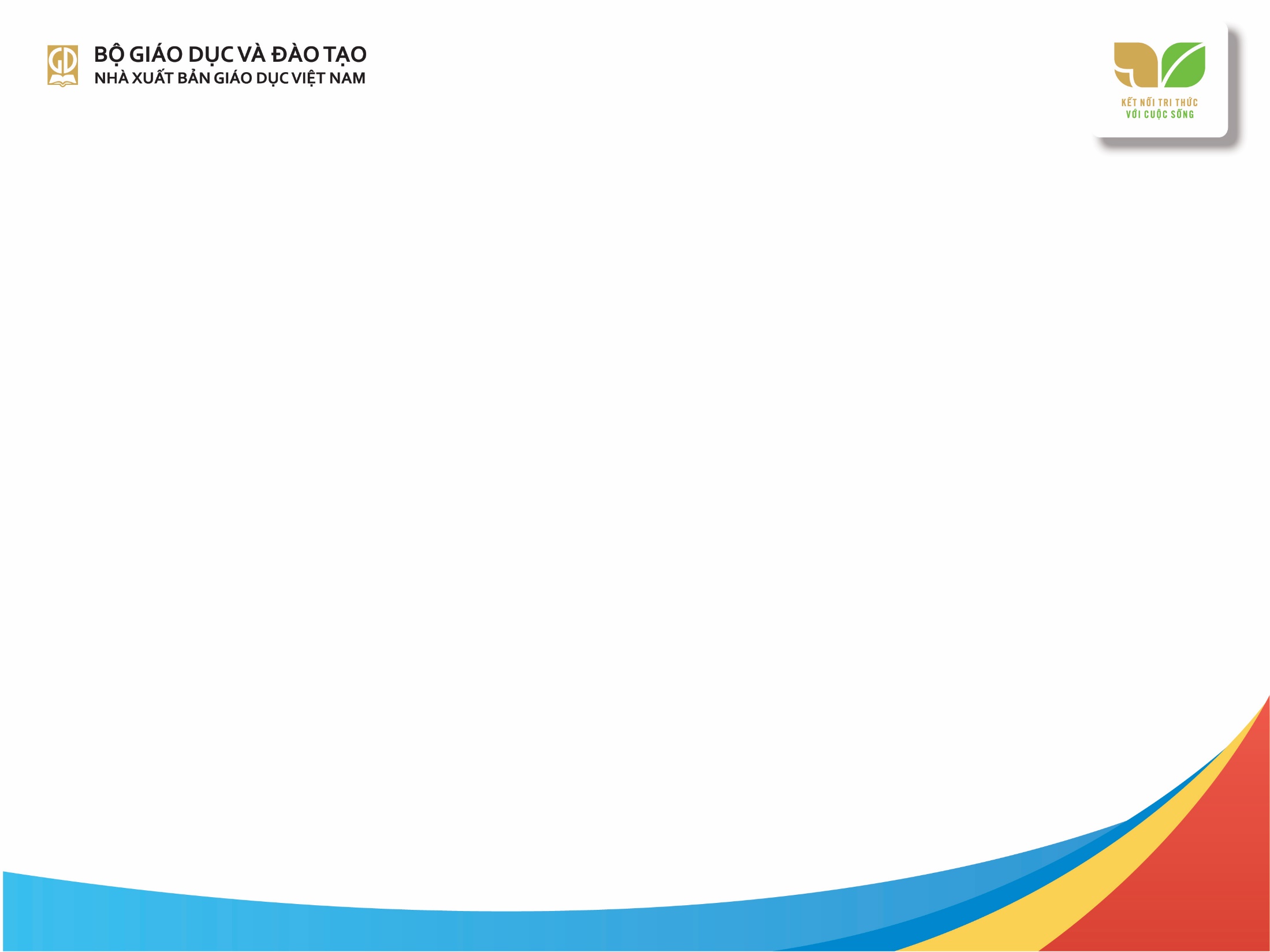 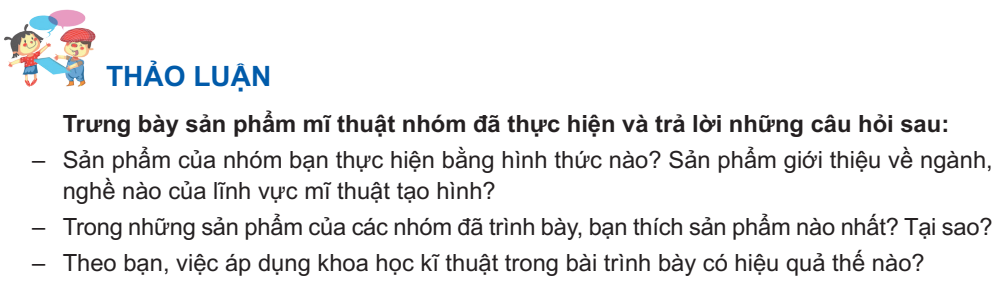 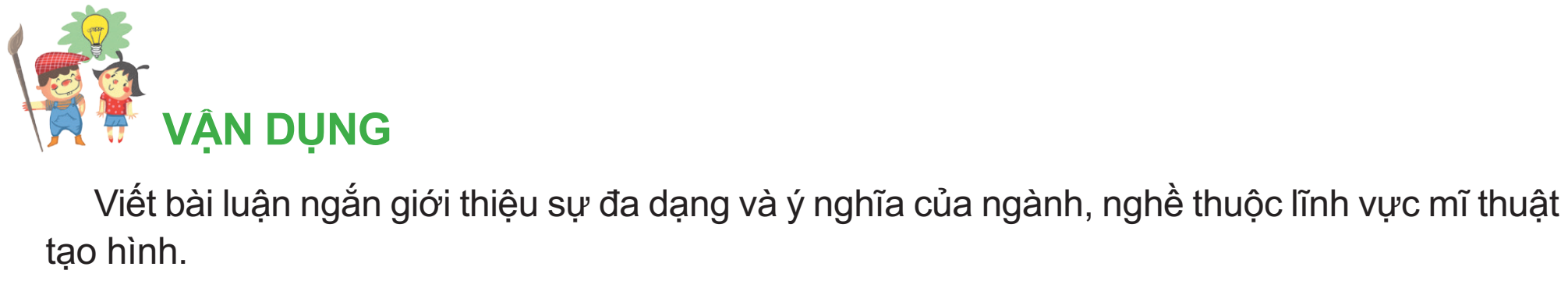 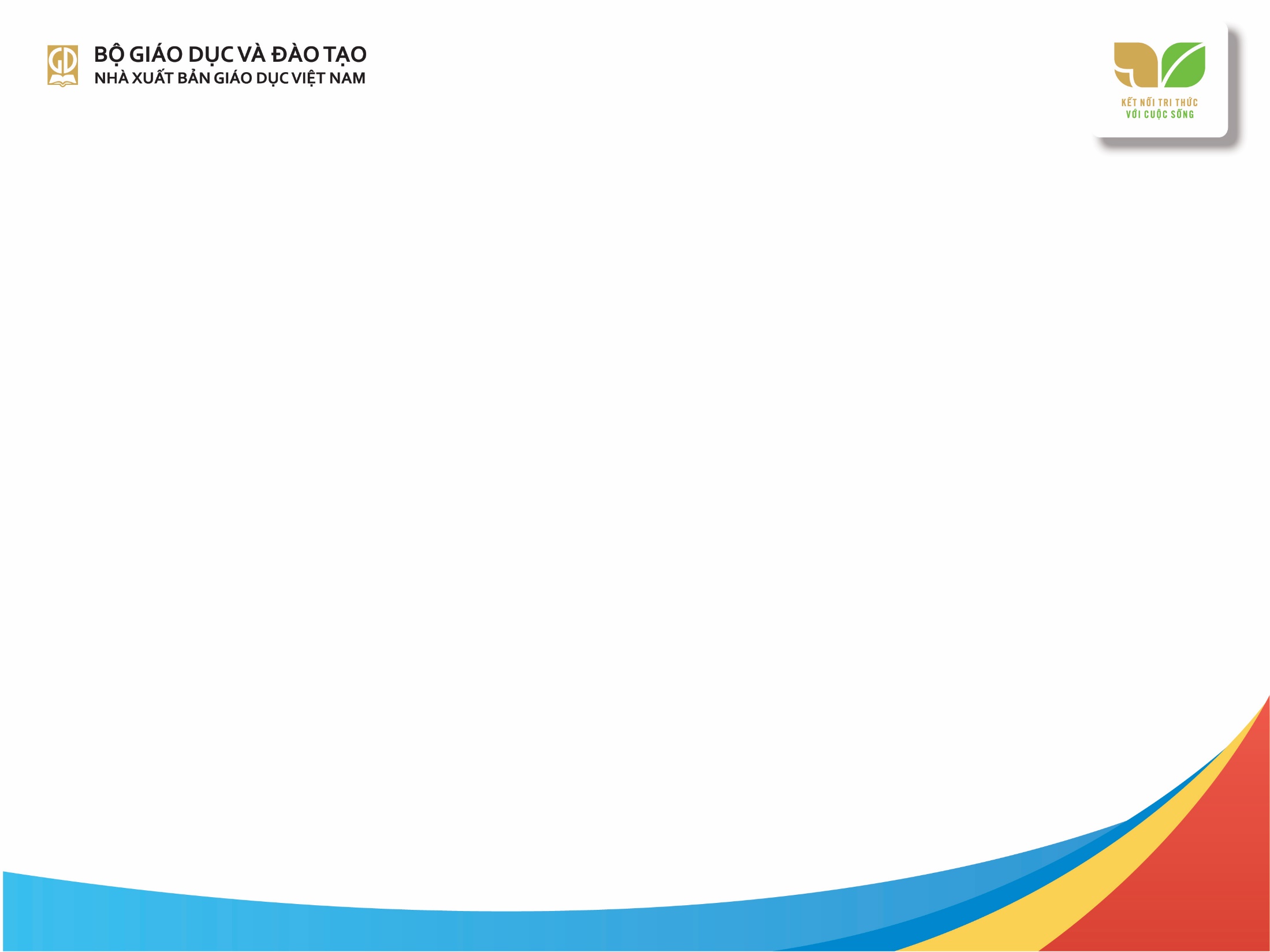 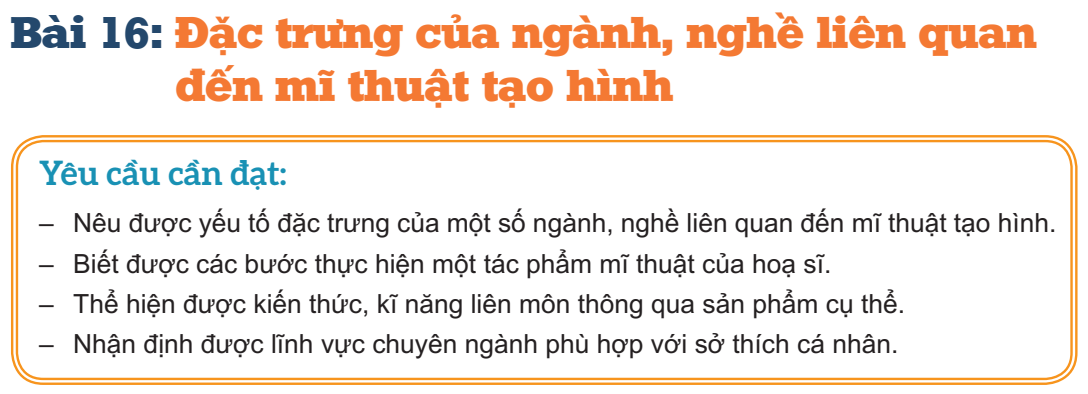 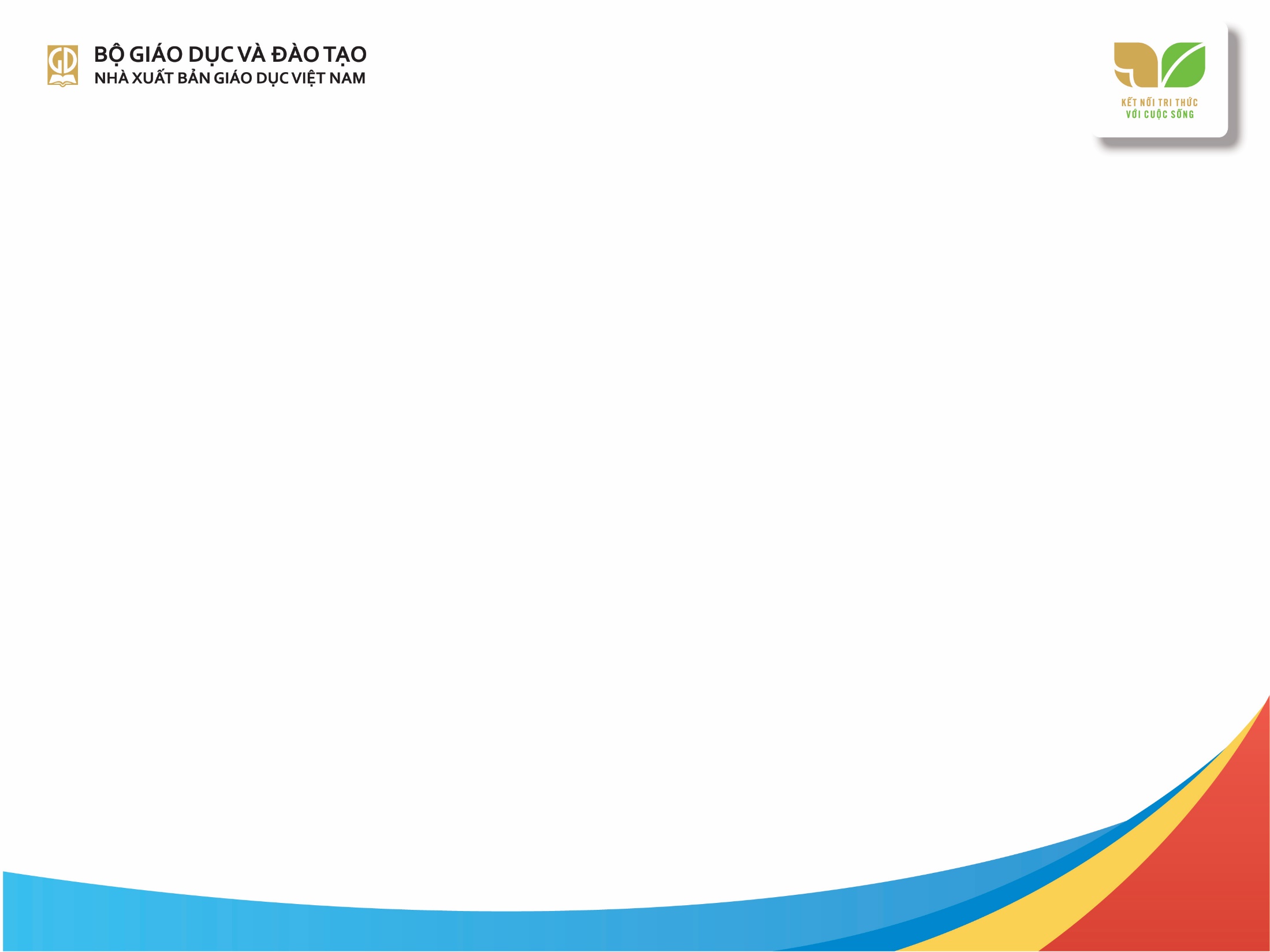 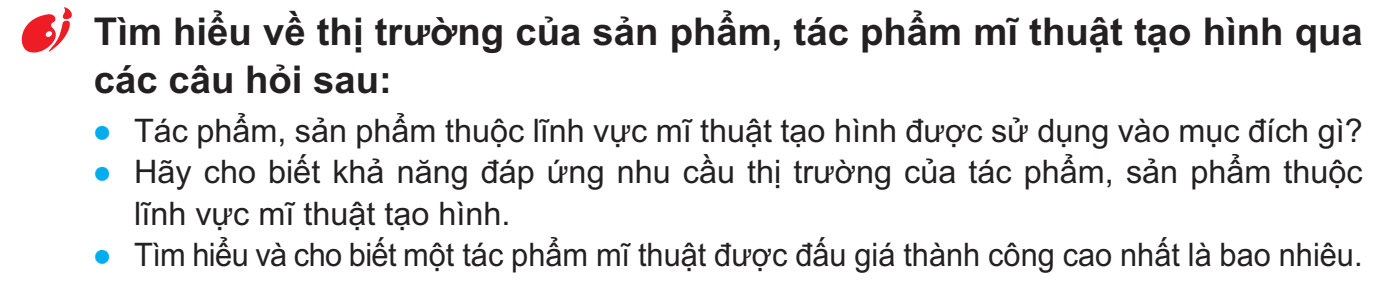 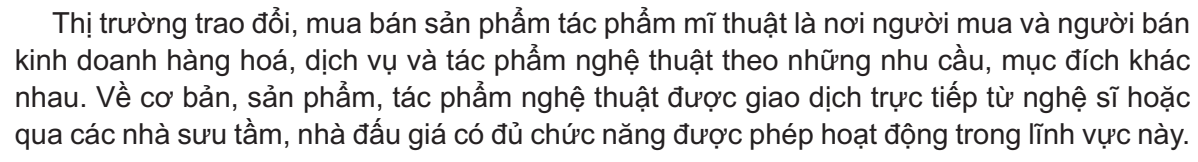 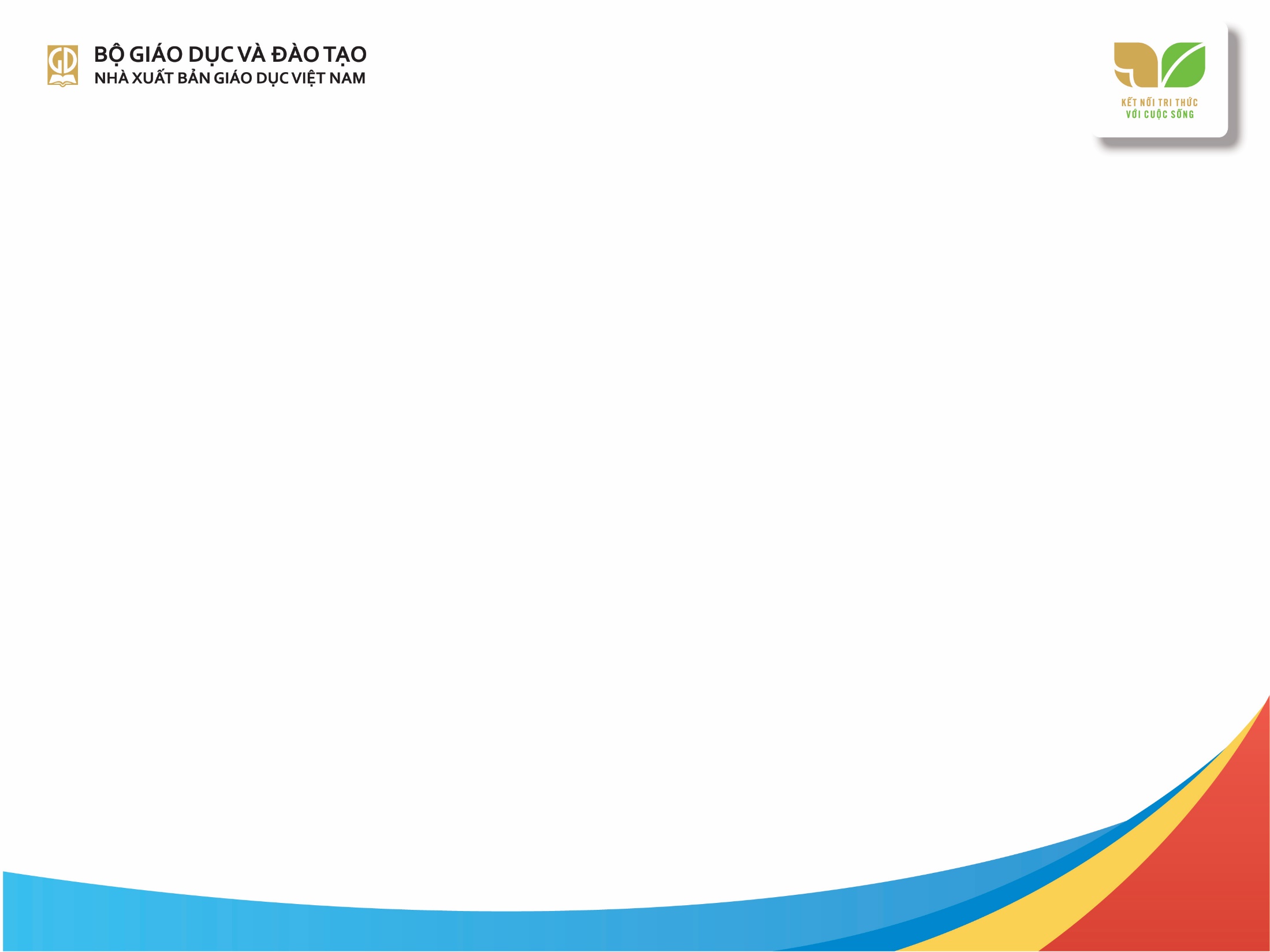 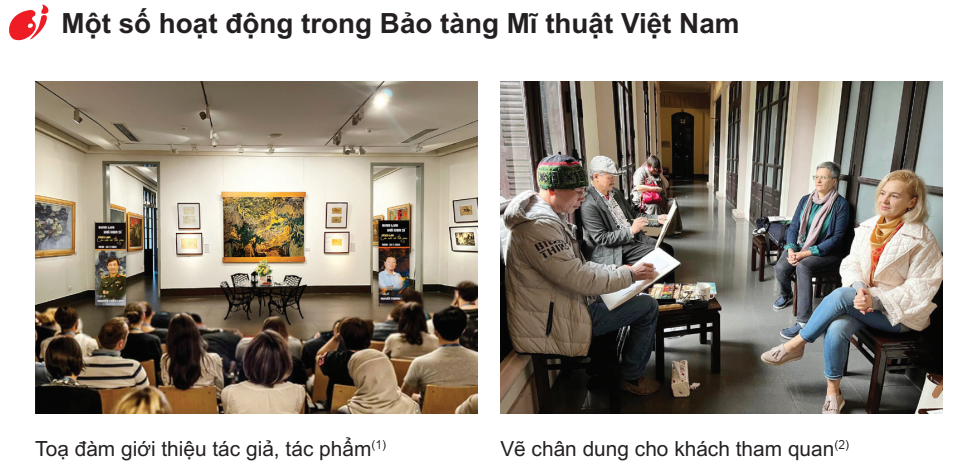 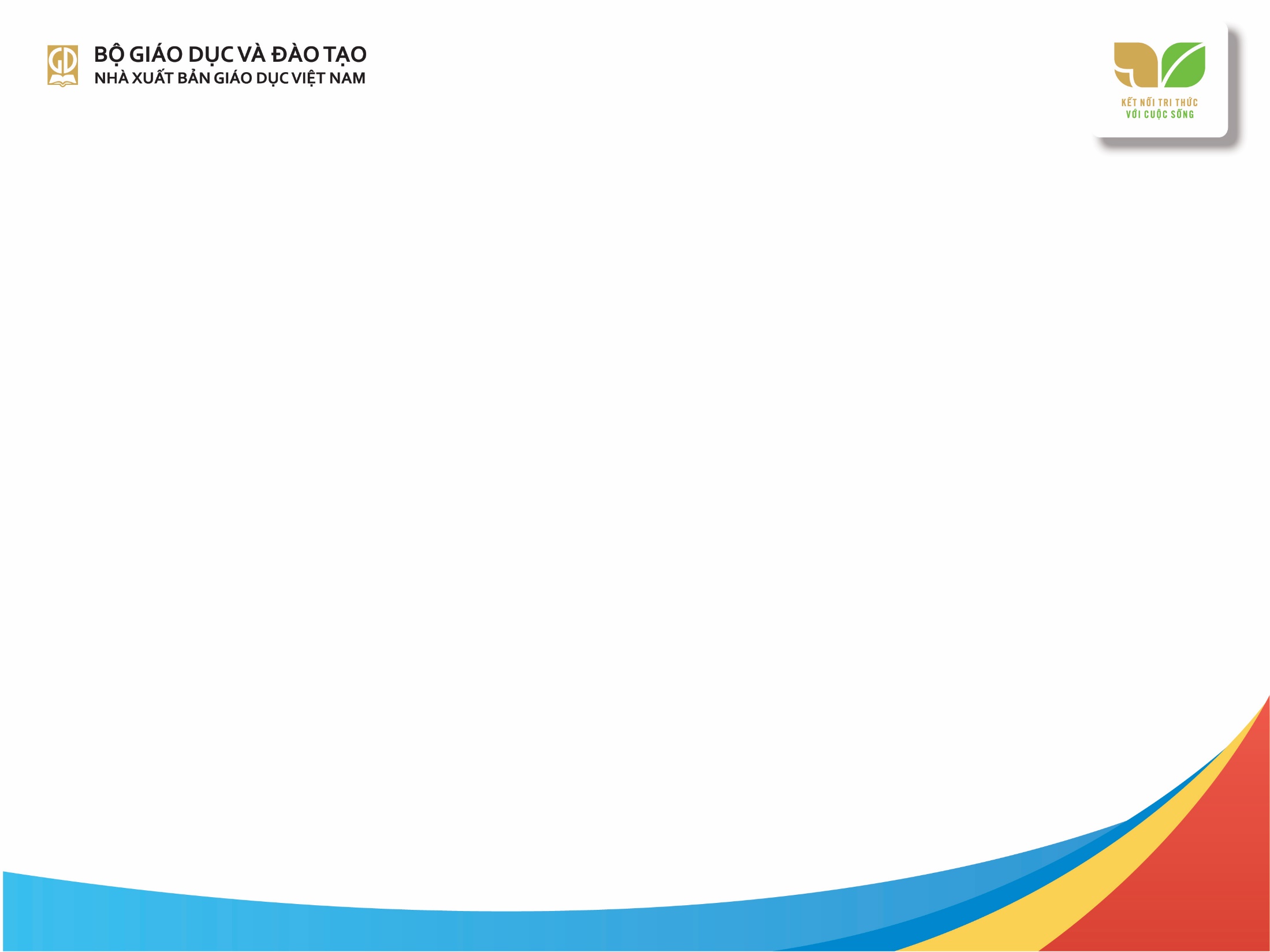 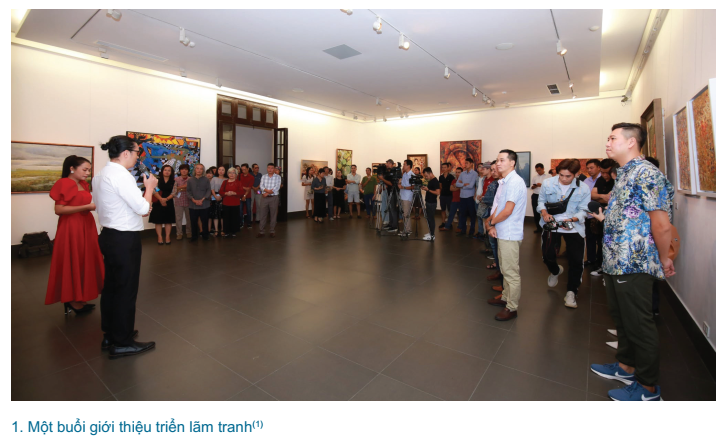 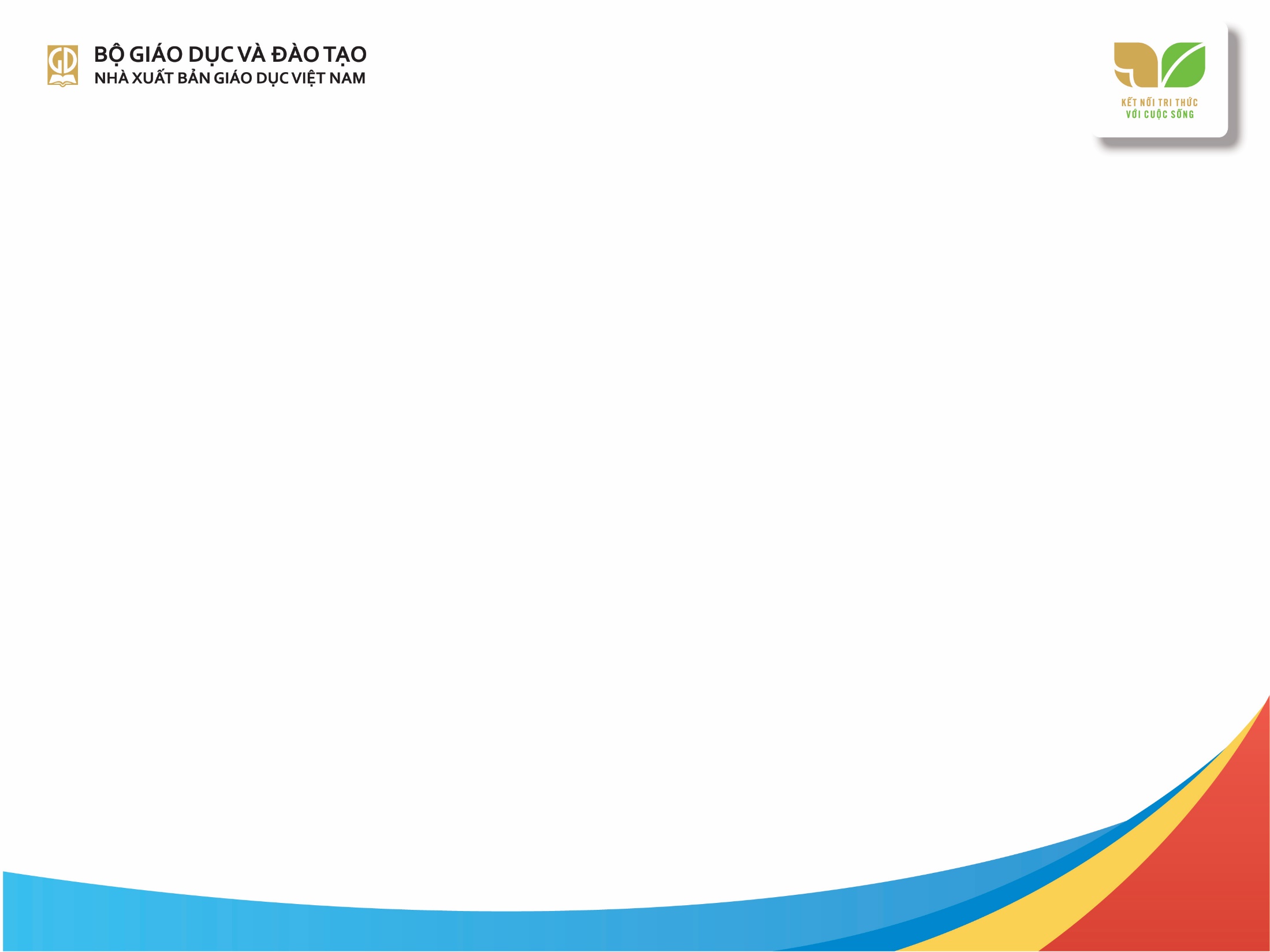 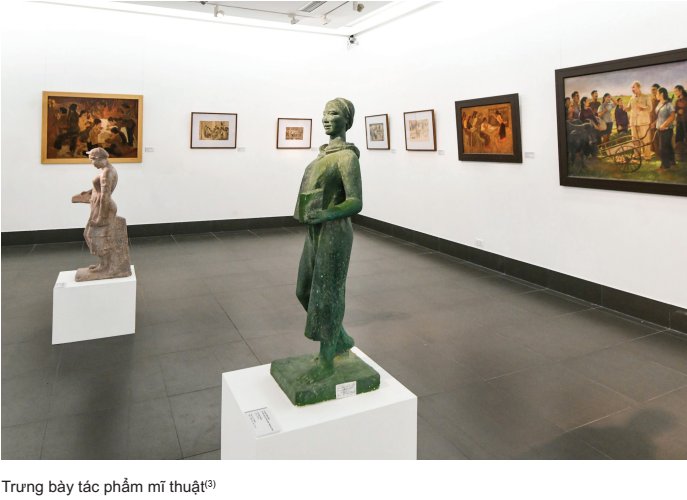 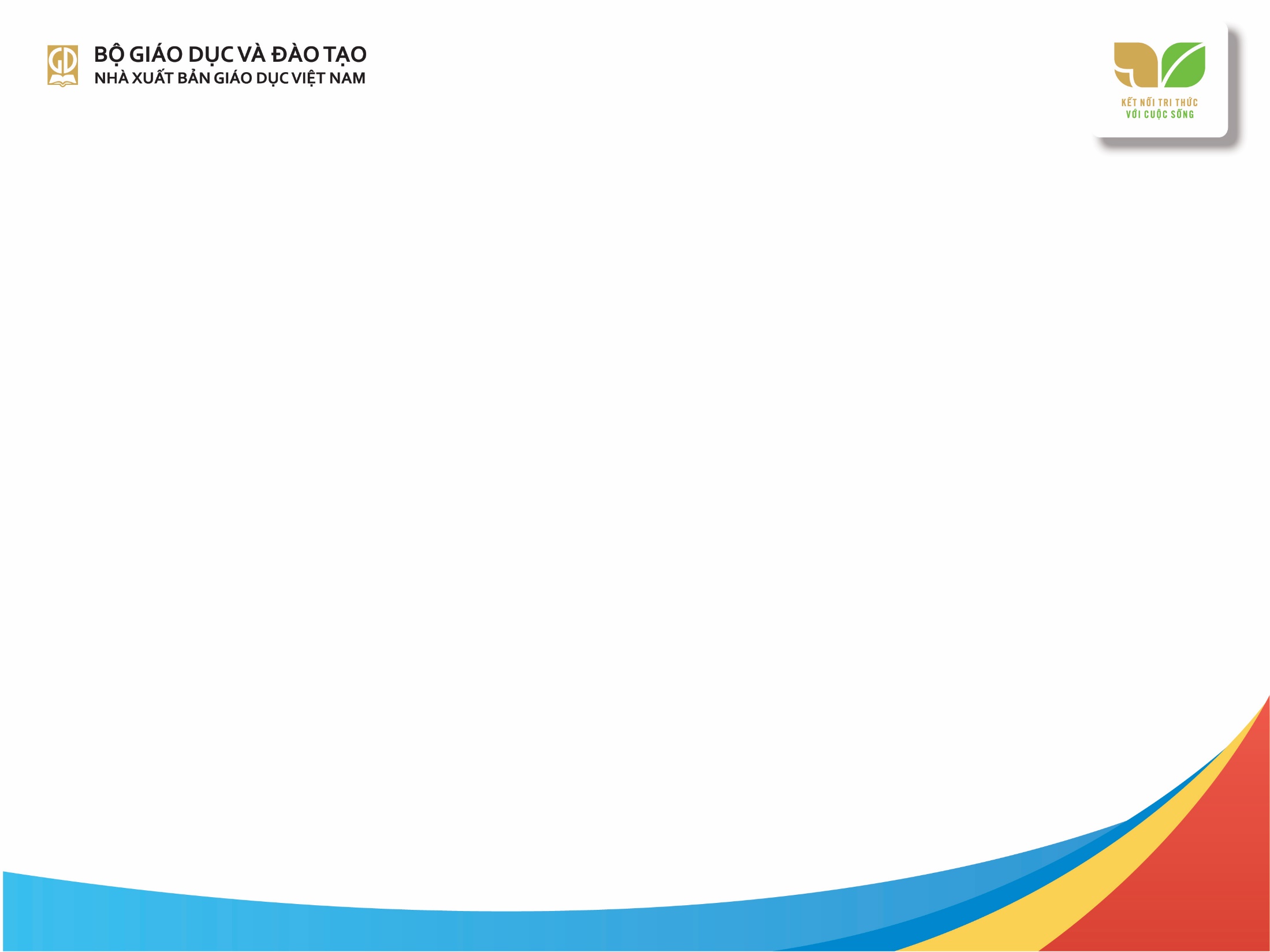 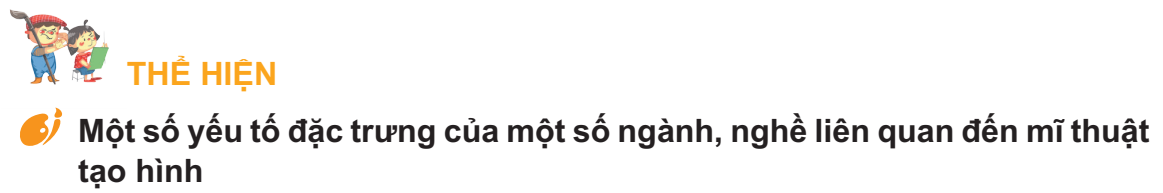 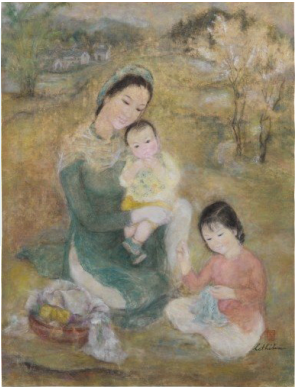 – Ngôn ngữ tạo hìnhSản phẩm, tác phẩm thuộc lĩnh vực mĩ thuật tạo hình sử dụng các yếu tố tạo hình như: chấm, nét, hình, khối, màu sắc, đậm nhạt, chất cảm, không gian và nguyên lí tạo hình như: cân bằng, tương phản, lặp lại, nhịp điệu, nhấn mạnh, chuyển động, tỉ lệ, hài hoà để thể hiện hiện thực khách quan theo quan điểm nghệ thuật của nghệ sĩ.
1. Lê Thị Lựu, Người phụ nữ bên các con, tranh lụa(1)Bà được xem là nữ hoạ sĩ đầu tiên của nền mĩ thuật hiện đại Việt Nam. Trong tác phẩm của mình, nhân vật được thể hiện có khuôn mặt trái xoan; mang trang phục truyền thống. Tranh có bố cục cân đối, hài hoà; màu sắc tươi sáng với bảng màu mang phong cách riêng của mình.
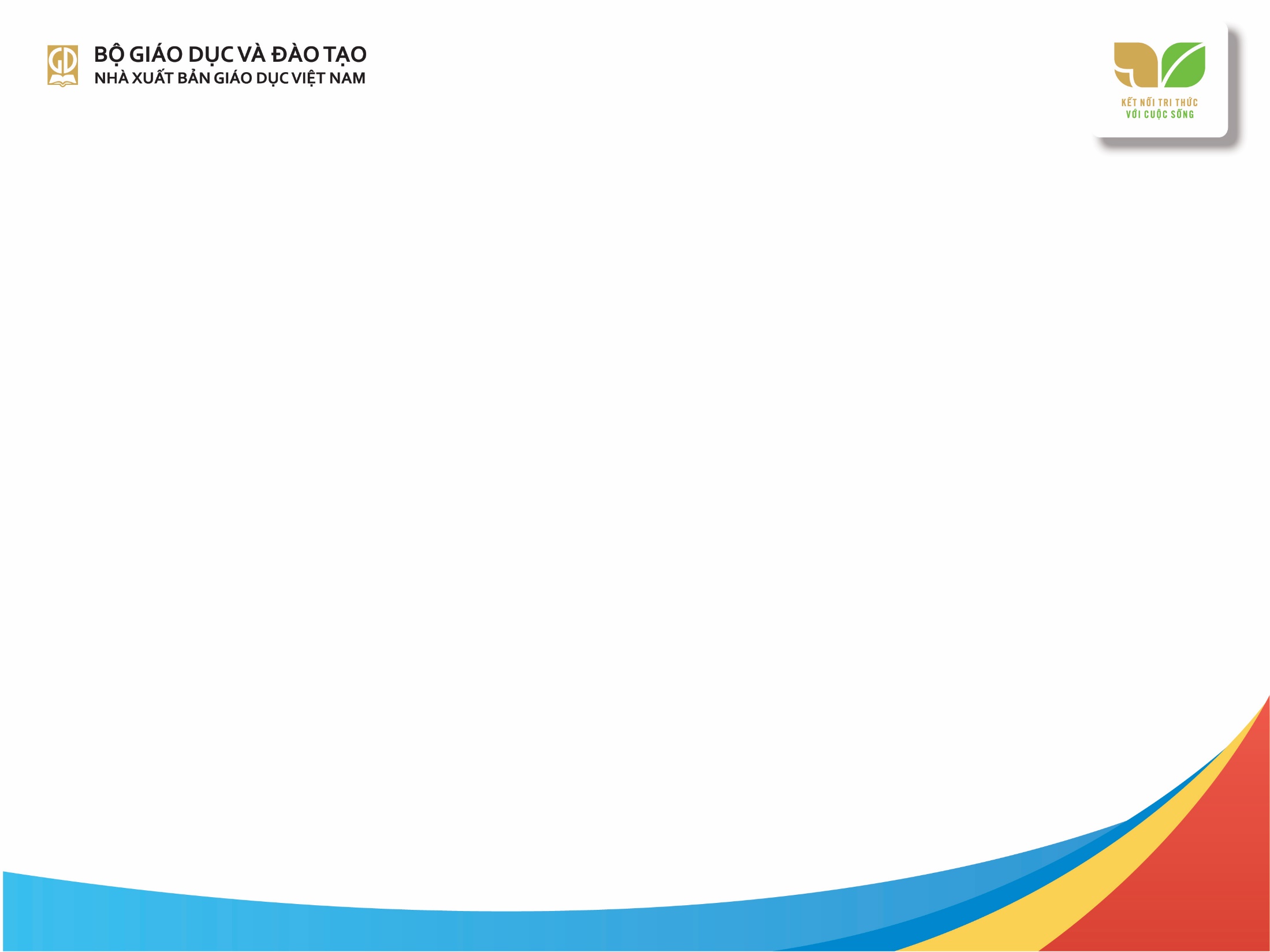 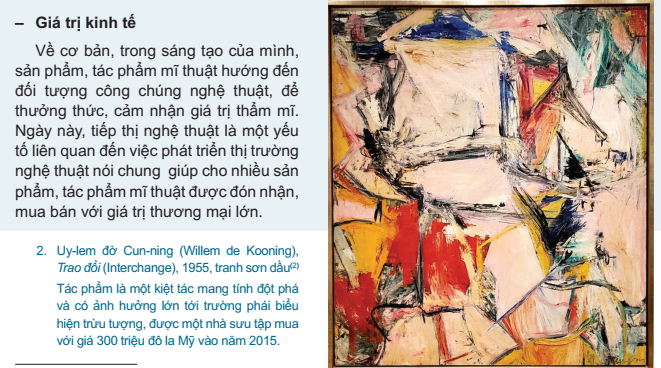 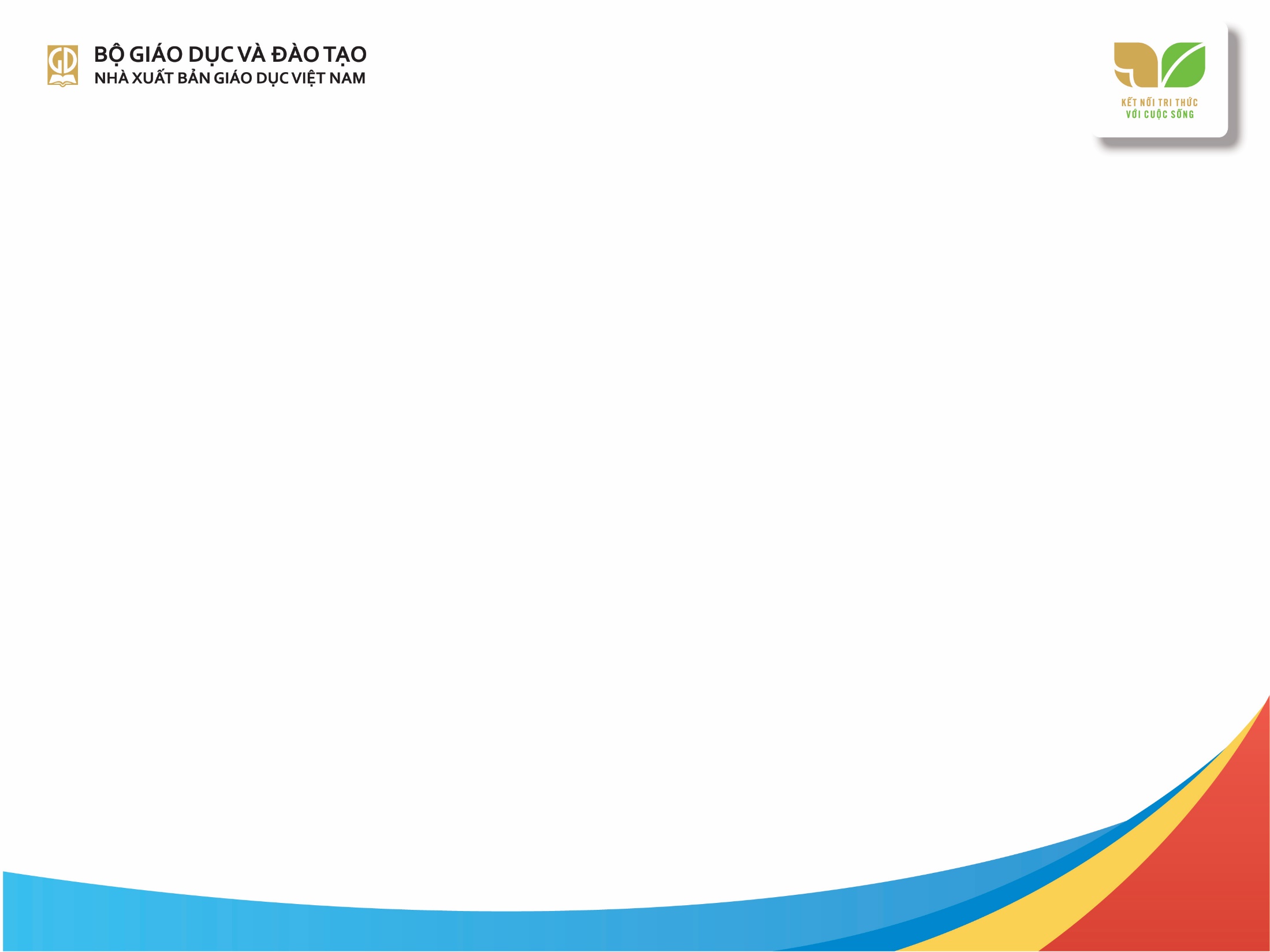 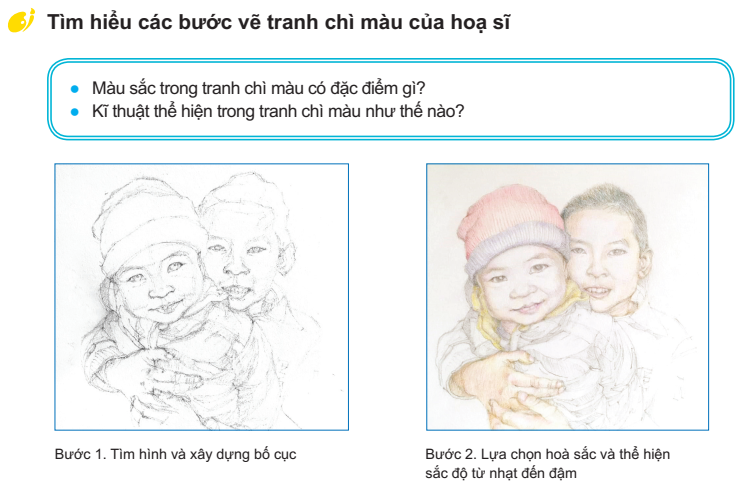 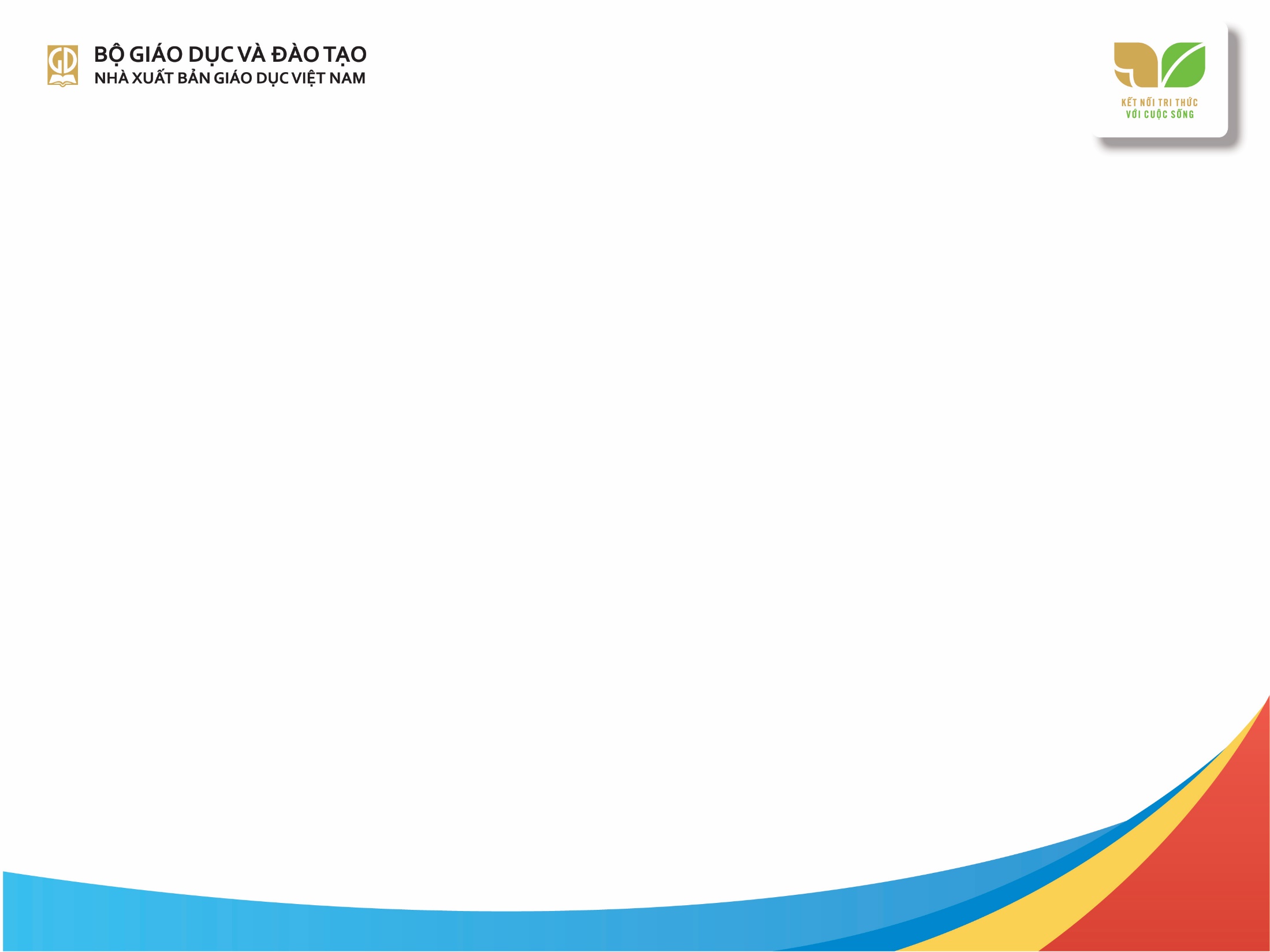 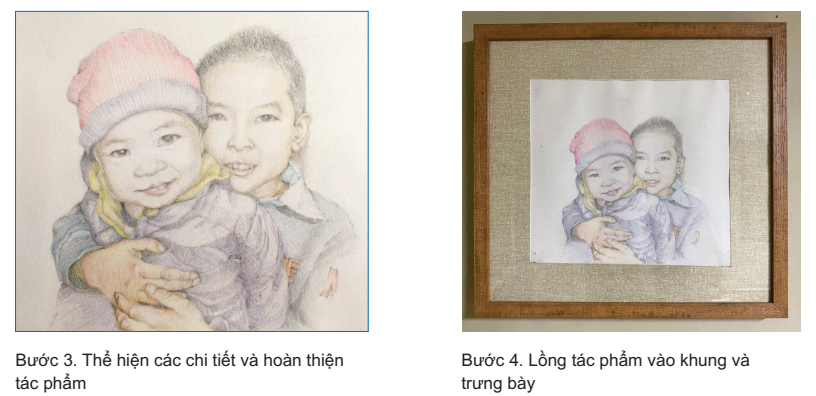 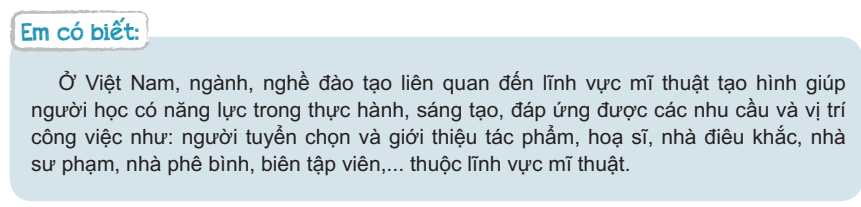 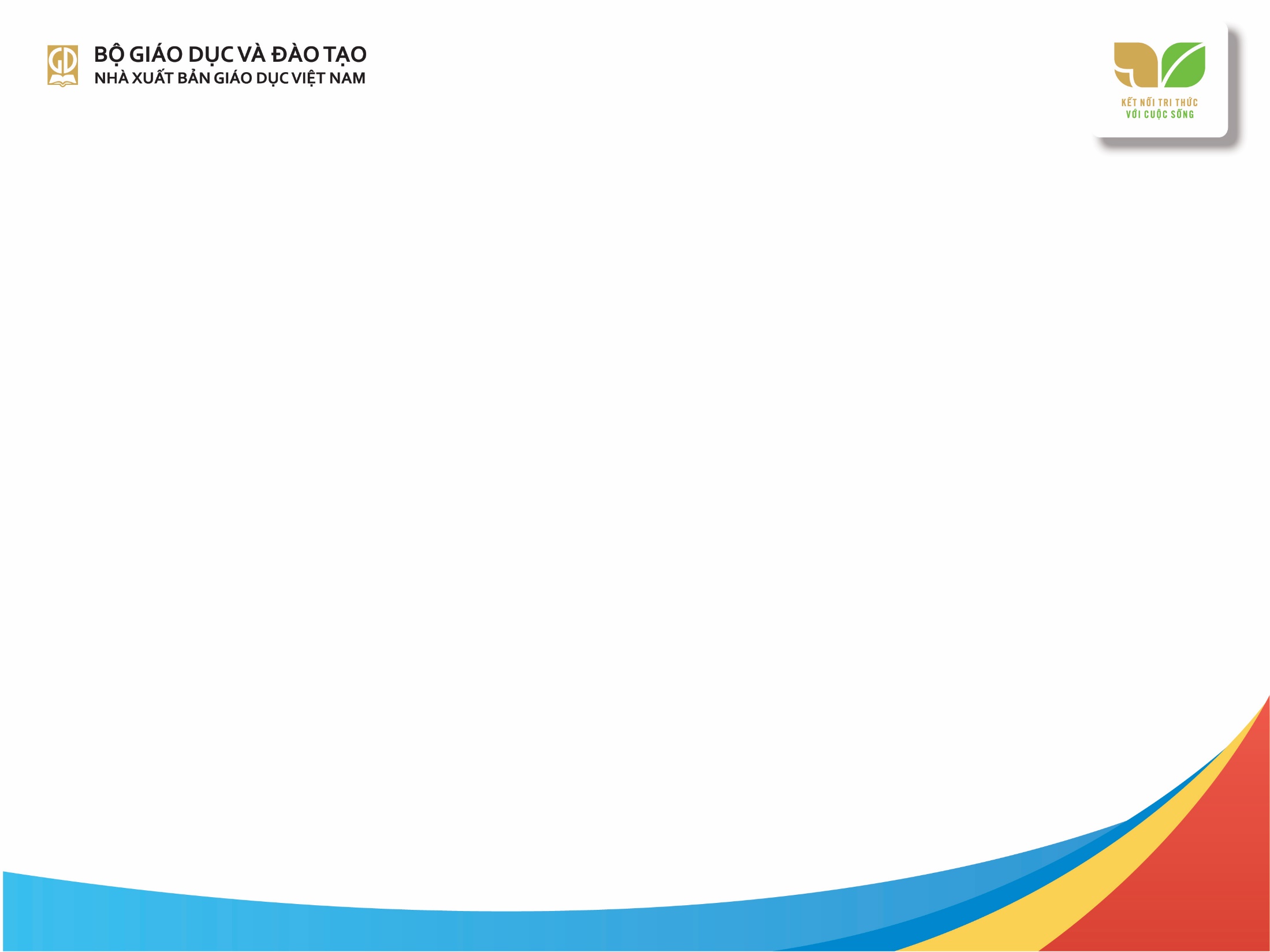 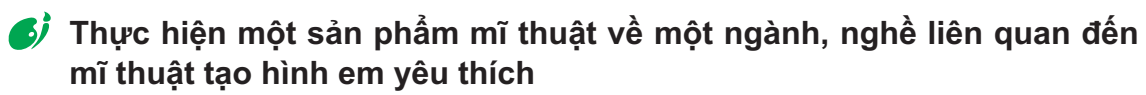 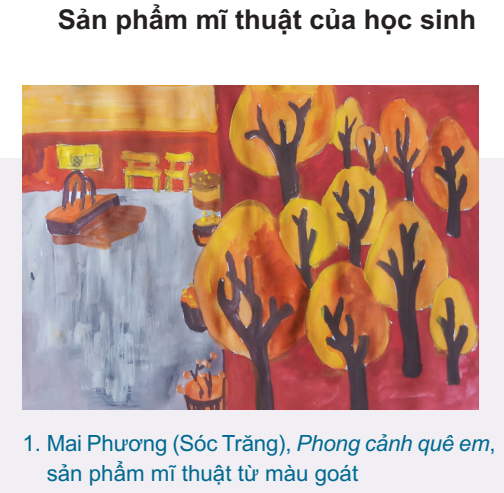 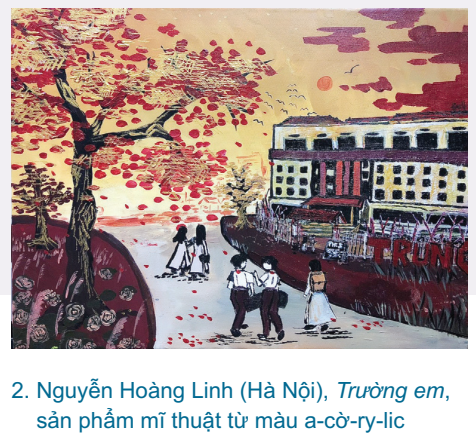 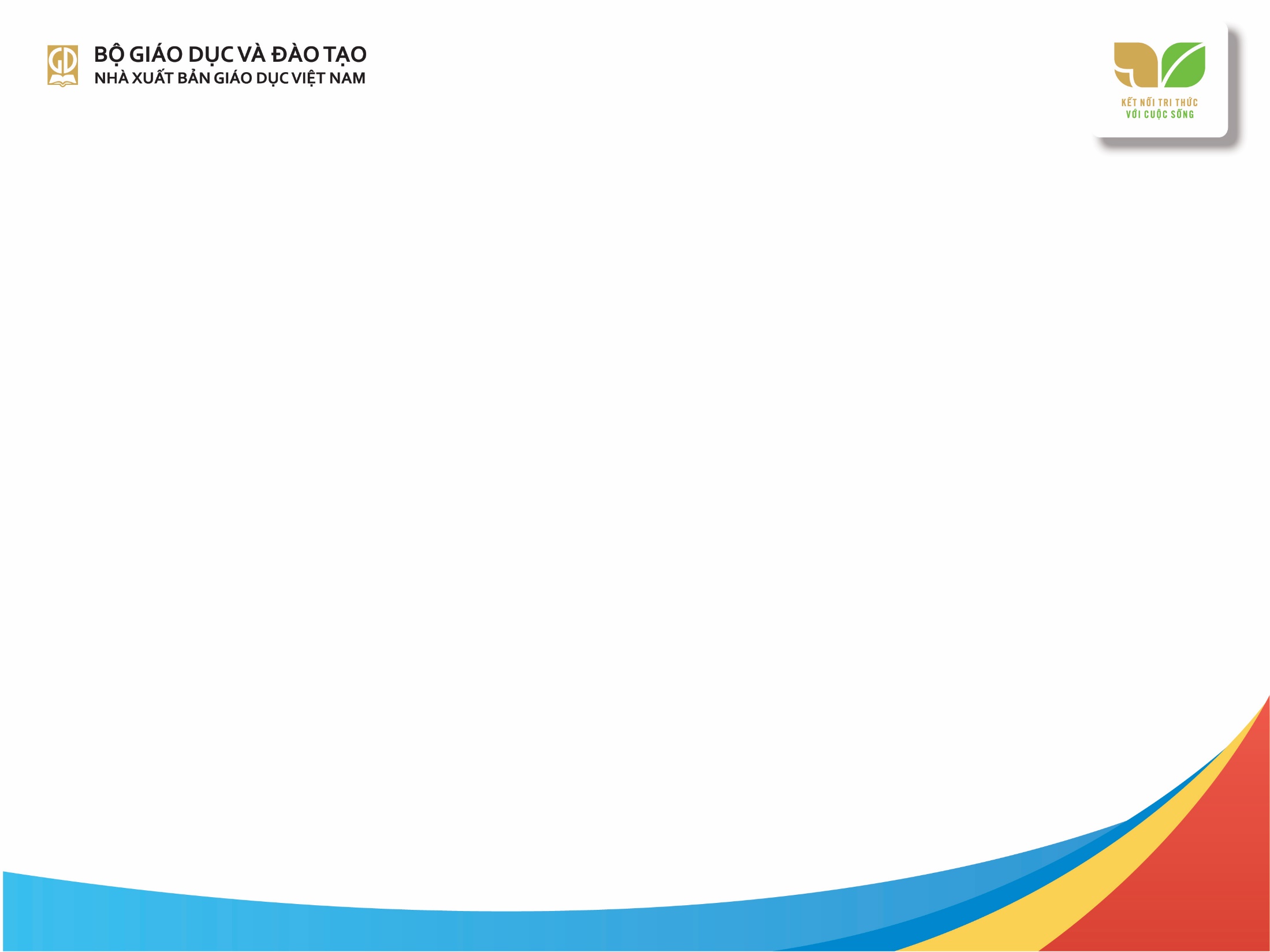 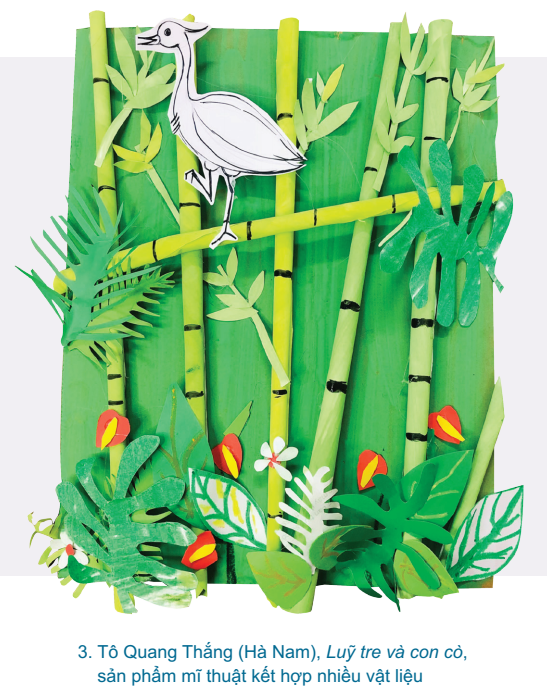 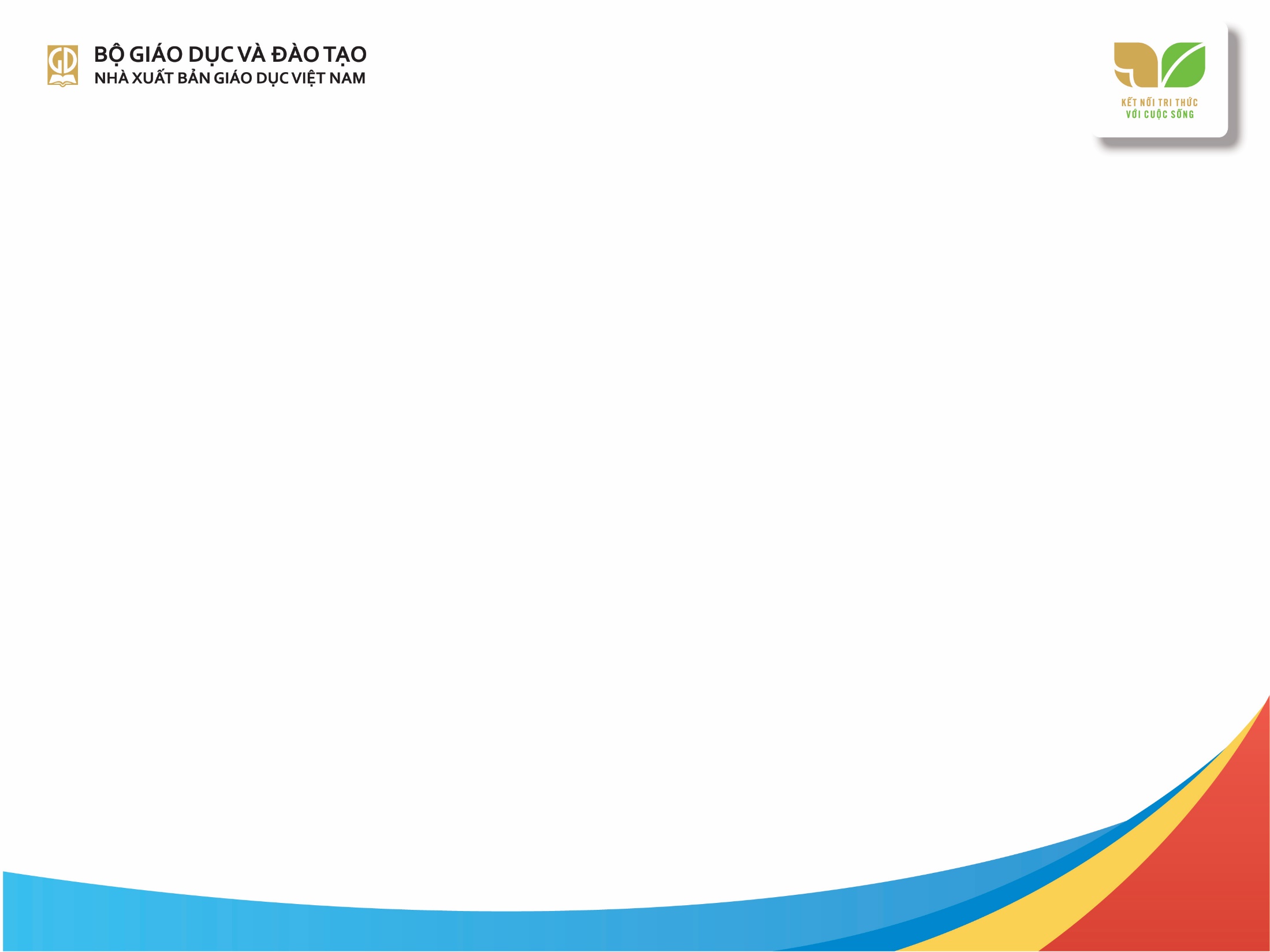 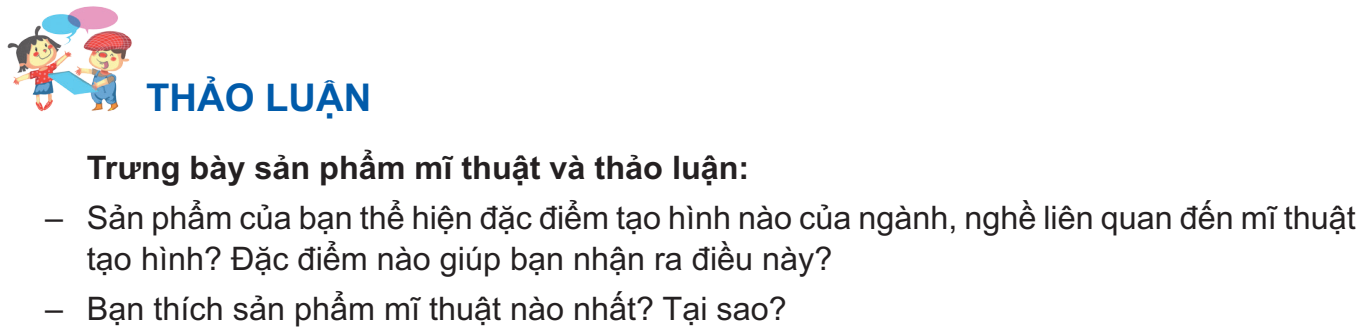 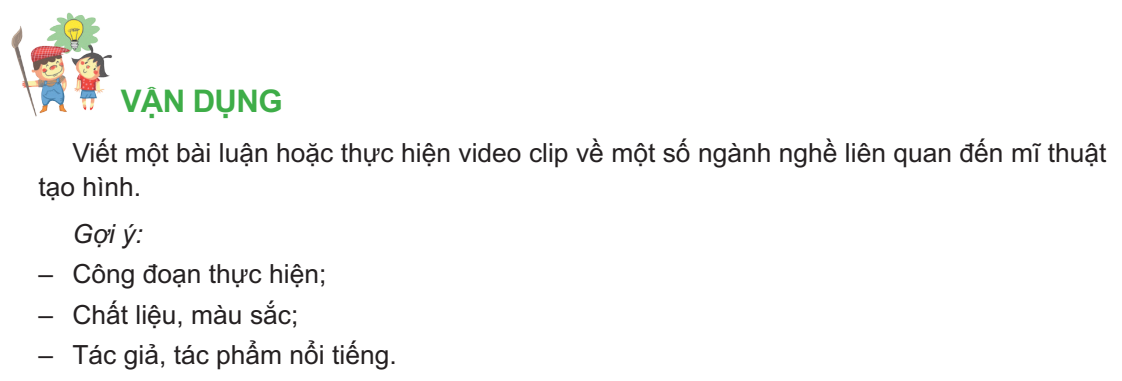 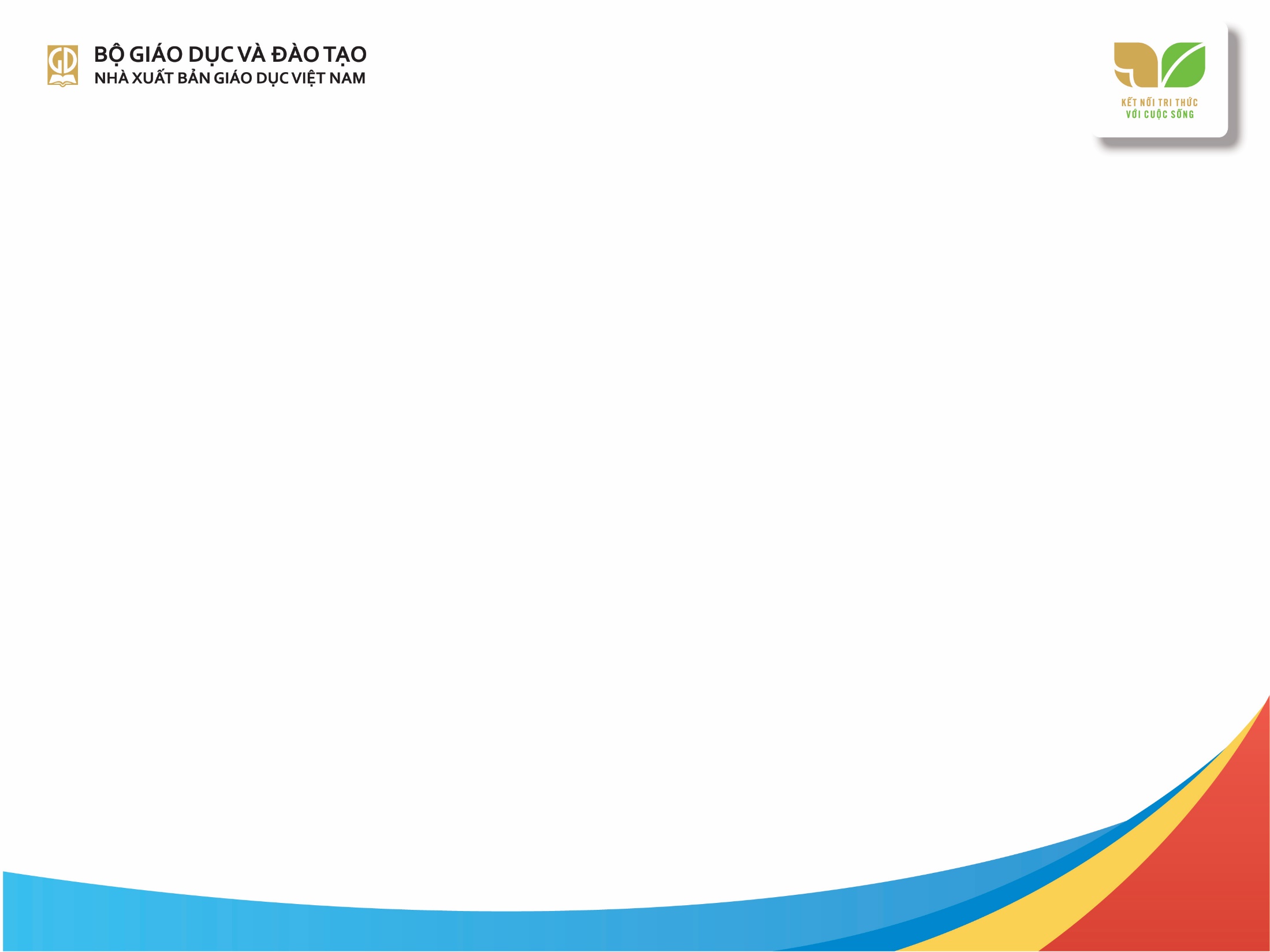 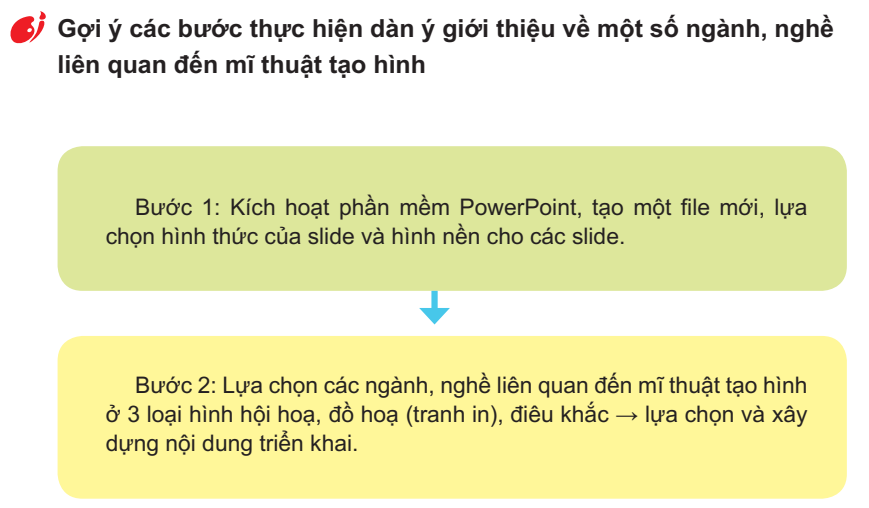 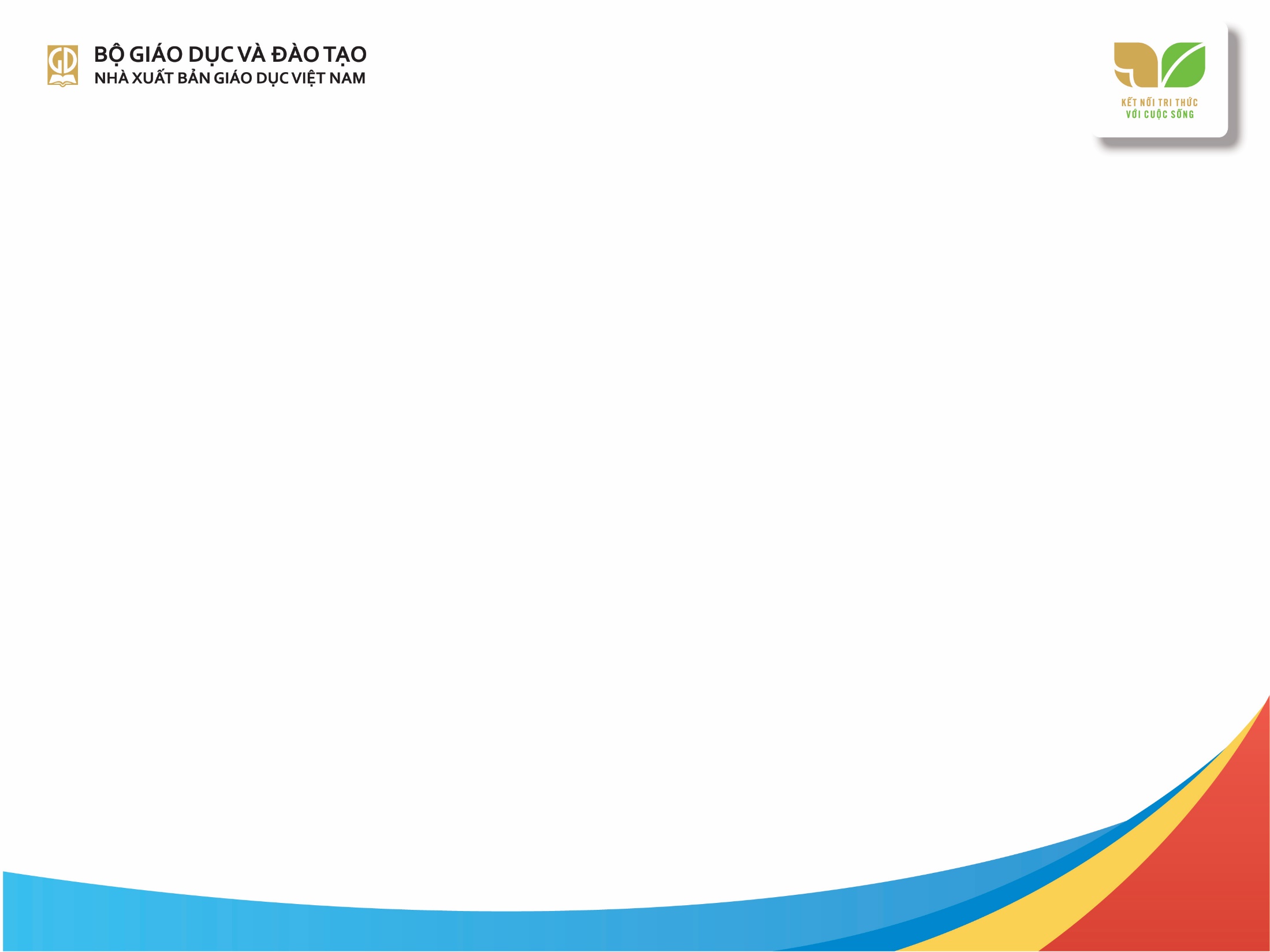 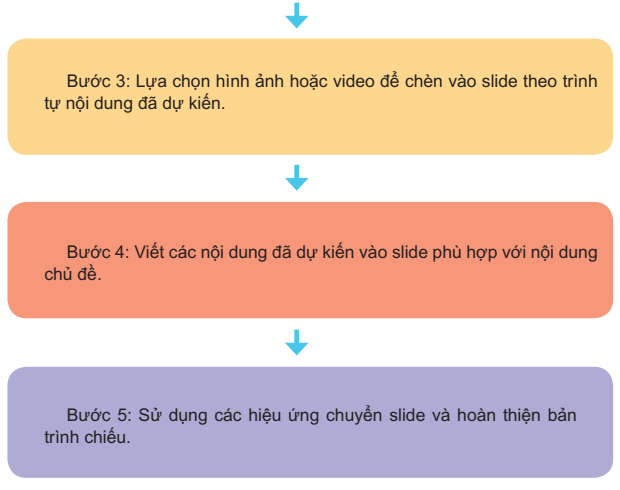